NCS2030 – IOR/EOR aspects

Tina Puntervold, Associate Professor, Department of Energy Resources, University of Stavanger

EOR/IOR FORCE-seminar 16th of November 2022
Challenge in the next decades:
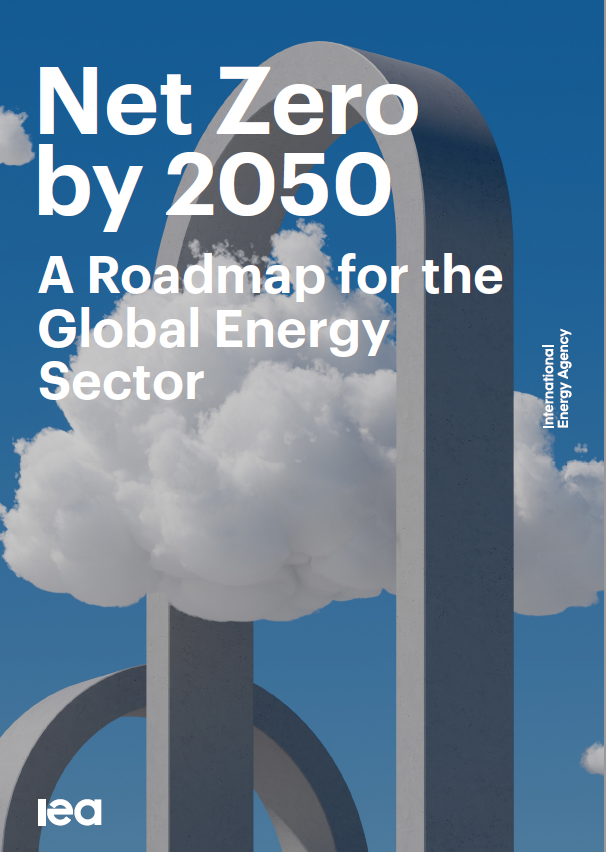 Provide energy security (energy mix)- while accelerating the transition towards a sustainable society- and reach 50% emissions cut by 2030 and net-zero by 2050
The energy transition requires large scale and multipurpose utilization of the subsurface
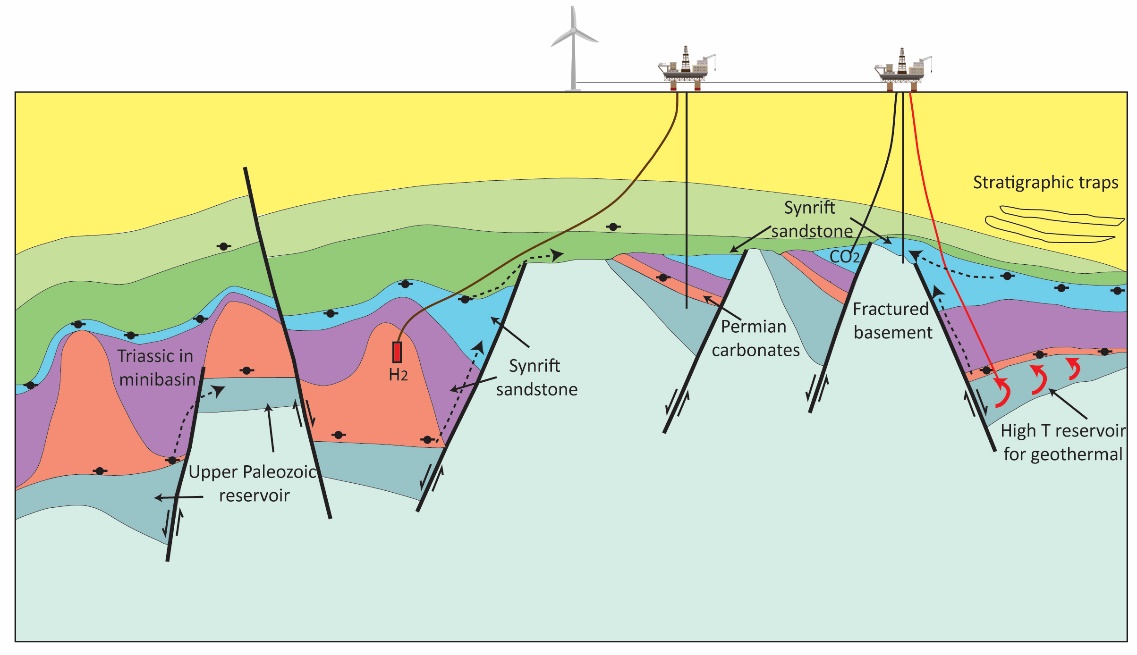 H2
H2
CO2
HC
HC
H2
H2
G
Sketch of the North Sea Subsurface
[Speaker Notes: In addition oil and gas, Subsurface reservoirs in the NCS can provide large capacity for storage of waste (e.g. CO2) and energy (e.g. H2), and heat extraction (e.g geothermal). 

Education and research within subsurface competence are of most relevance]
How can IOR/EOR contribute to reaching the ambitious emission reduction goals?
NCS – Large potential for the next decades
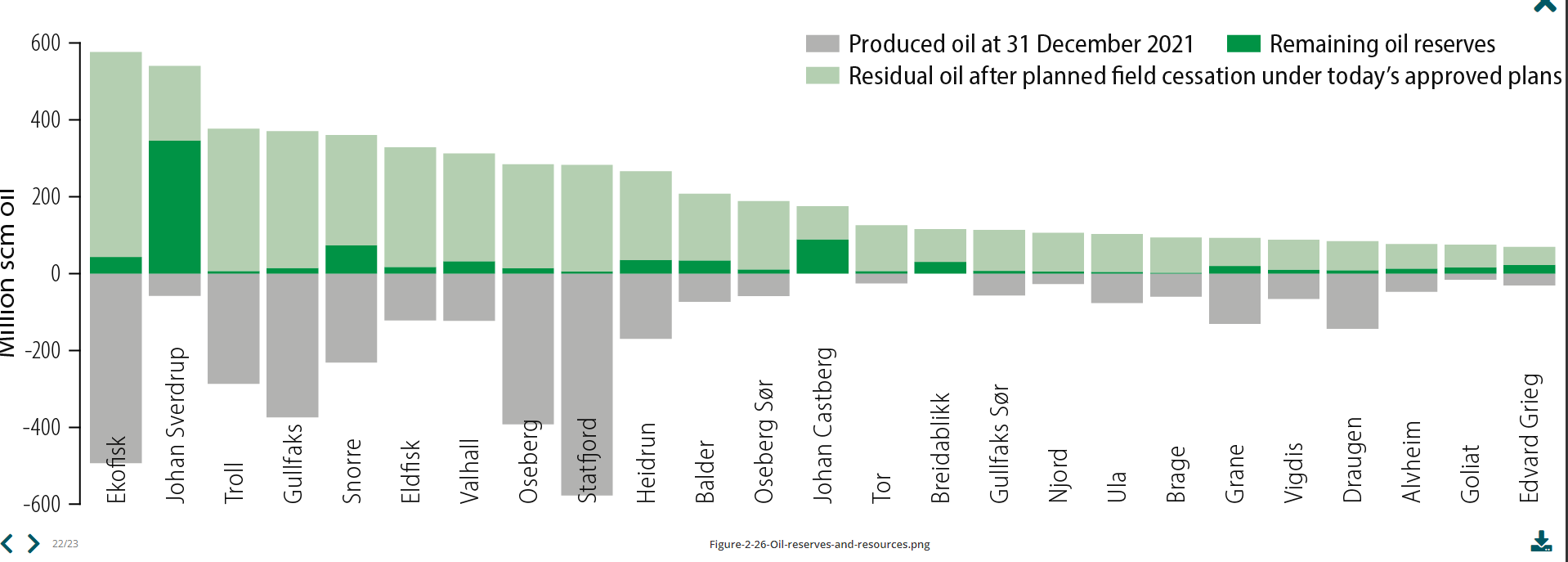 NPD Resource report 2022
NCS – CO2 intensity is increasing
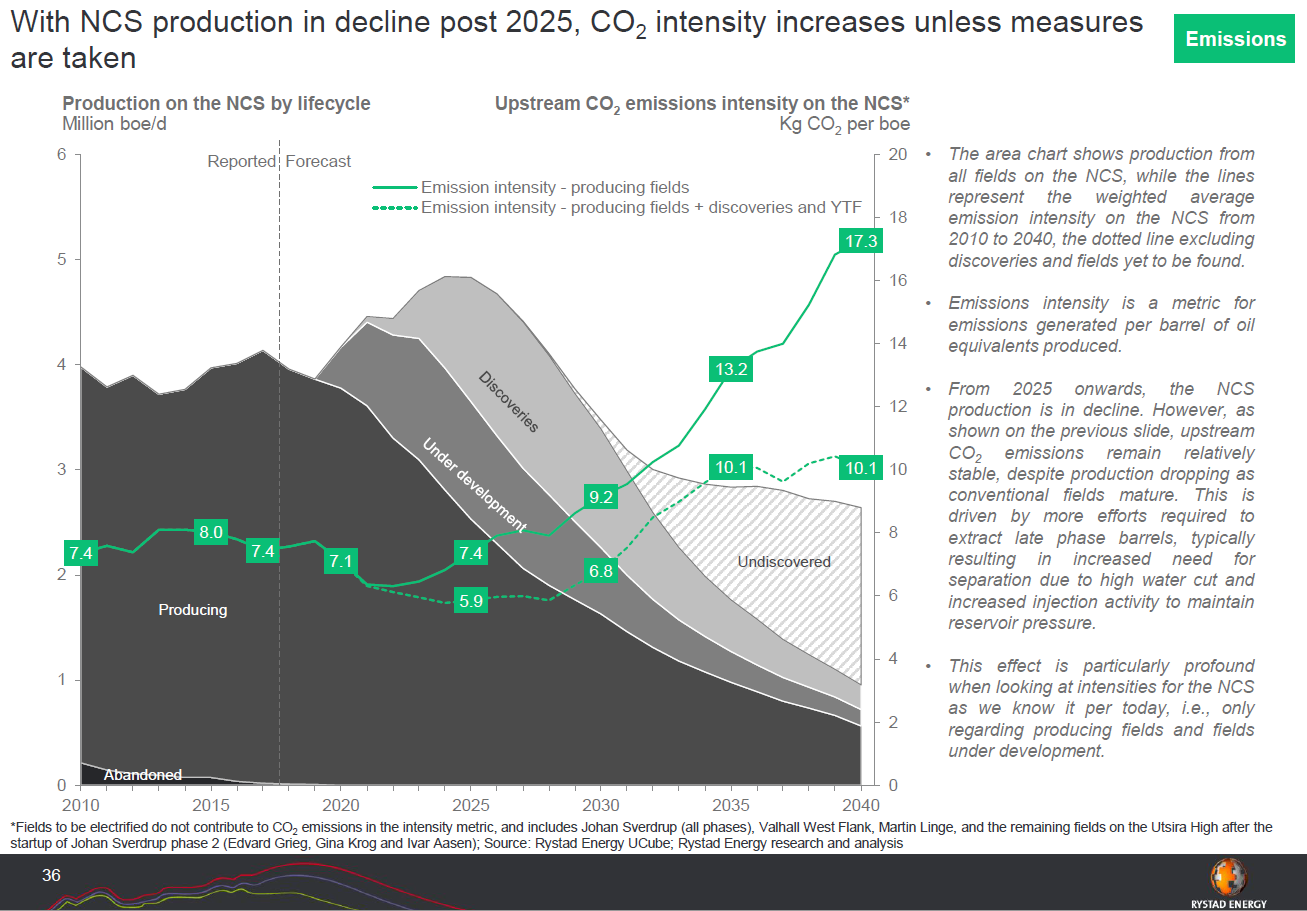 Courtesy: Rystad supporting report, 2019, www.og21.no
NCS Fields are maturing
Courtesy: Ying Guo (NORCE), 2022.05
NCS - IOR / EOR are still very important for producing oil and decreasing water cut
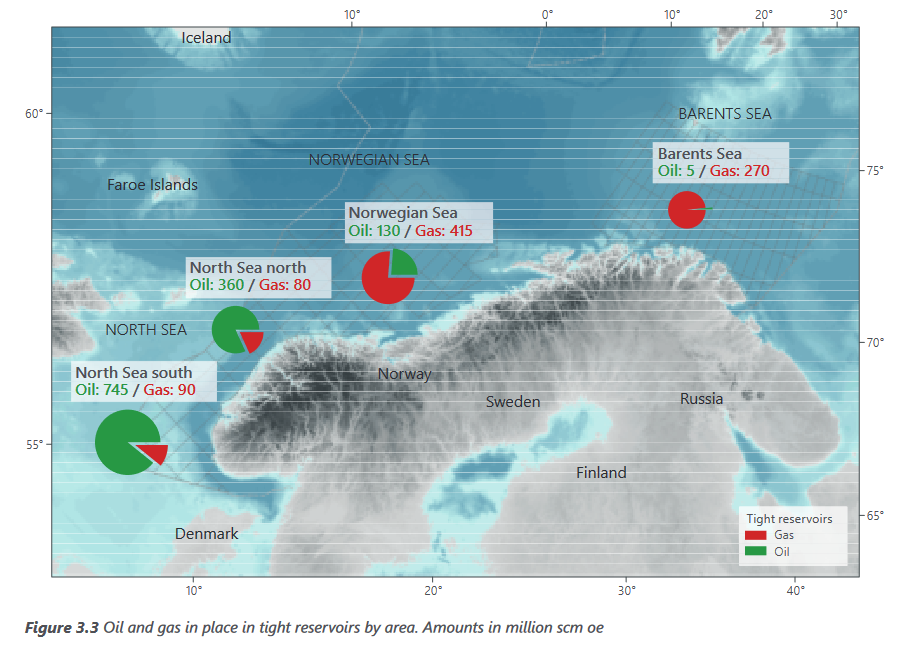 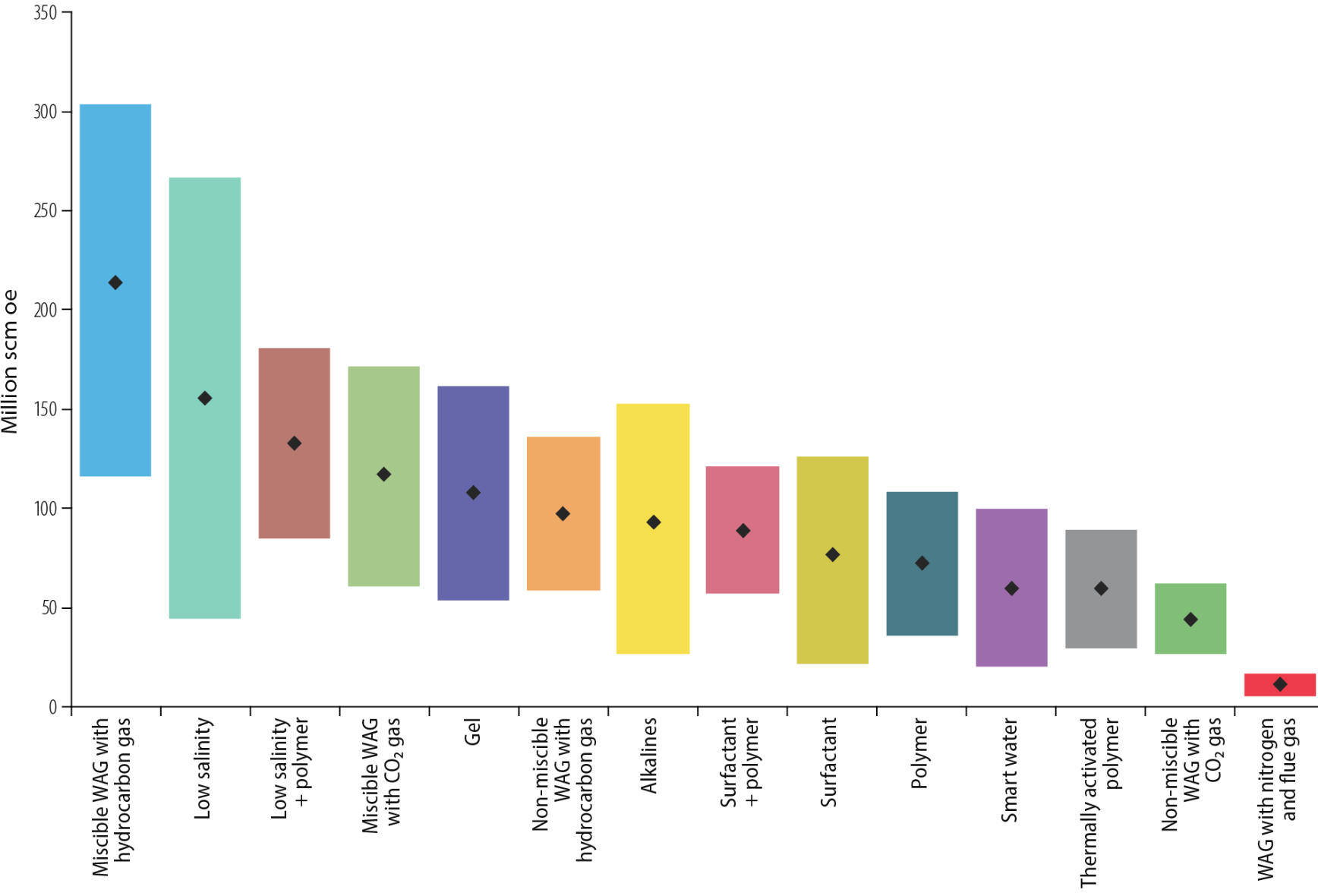 Courtesy: NPD Resource Report, 2019 – Discovery and fields. www.npd.no
Courtesy: NPD Resource Report, 2022 – Discovery and fields. www.npd.no
NCS – Competetive recovery rate, but…
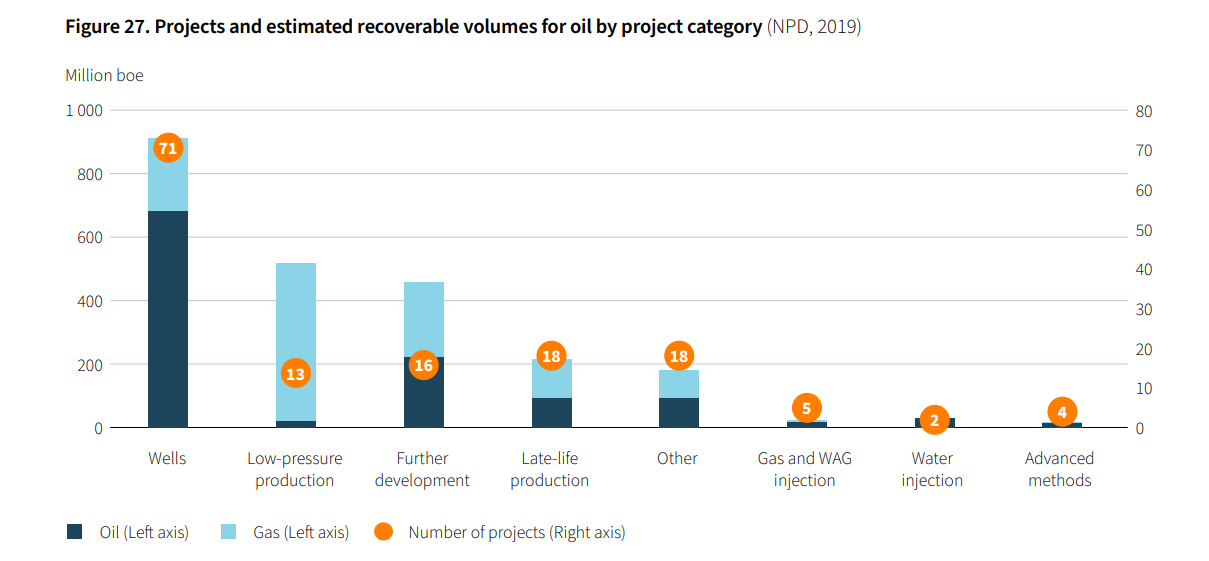 … very few advanced IOR/EOR methods have been implemented to recover ‘left-behind’ HC
Ref: OG21 – Strategy 2021
[Speaker Notes: …but very few advanced methods to recover ‘left-behind’ HC.]
We need to start early! Example of low salinity waterflooding
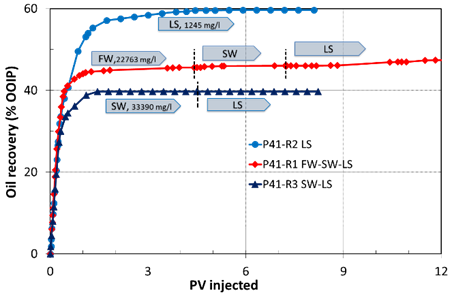 Reservoir B at NCS Tres> 130 °C
Brines tested: 

-LS  (1 245 ppm) in secondary and tertiary
0.3 mM Ca2+, 1.8 mM Mg2+
-FW (22 763 ppm) in secondary.
3.5  mM Ca2+, 1.4 mM Mg2+
--SW (33 390 ppm) in secondary
13 mM Ca2+ , 45 mM Mg2+
(Ref. Z. Aghaeifar PhD-thesis 2020)
LS injection most promising!
No LS EOR effect after seawater flooding in this case!
We should not wait to do EOR when we can use “EOR-methods” to do IOR instead.
IOR and EOR in NCS2030
Inspired by OG21 and NPD strategies
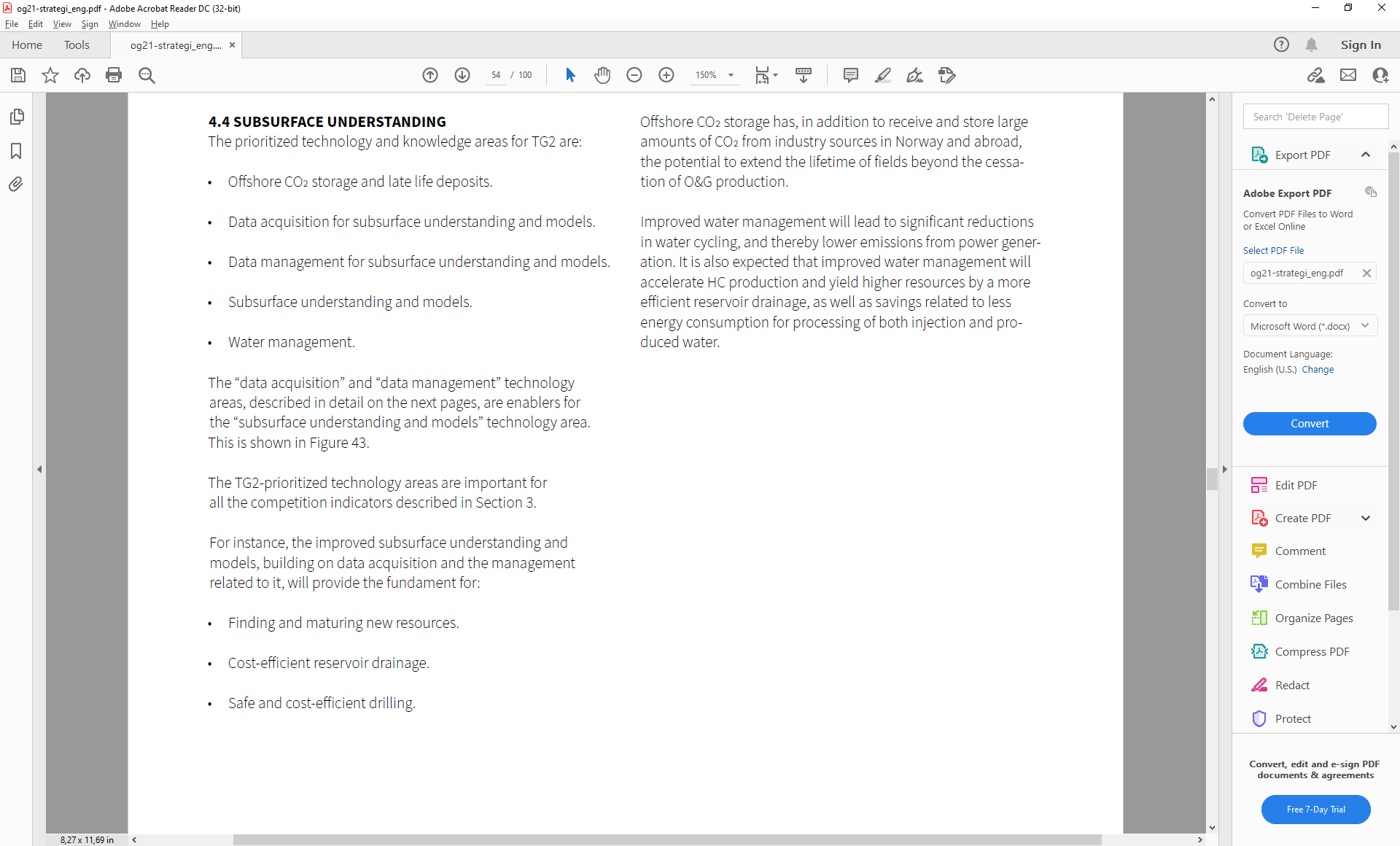 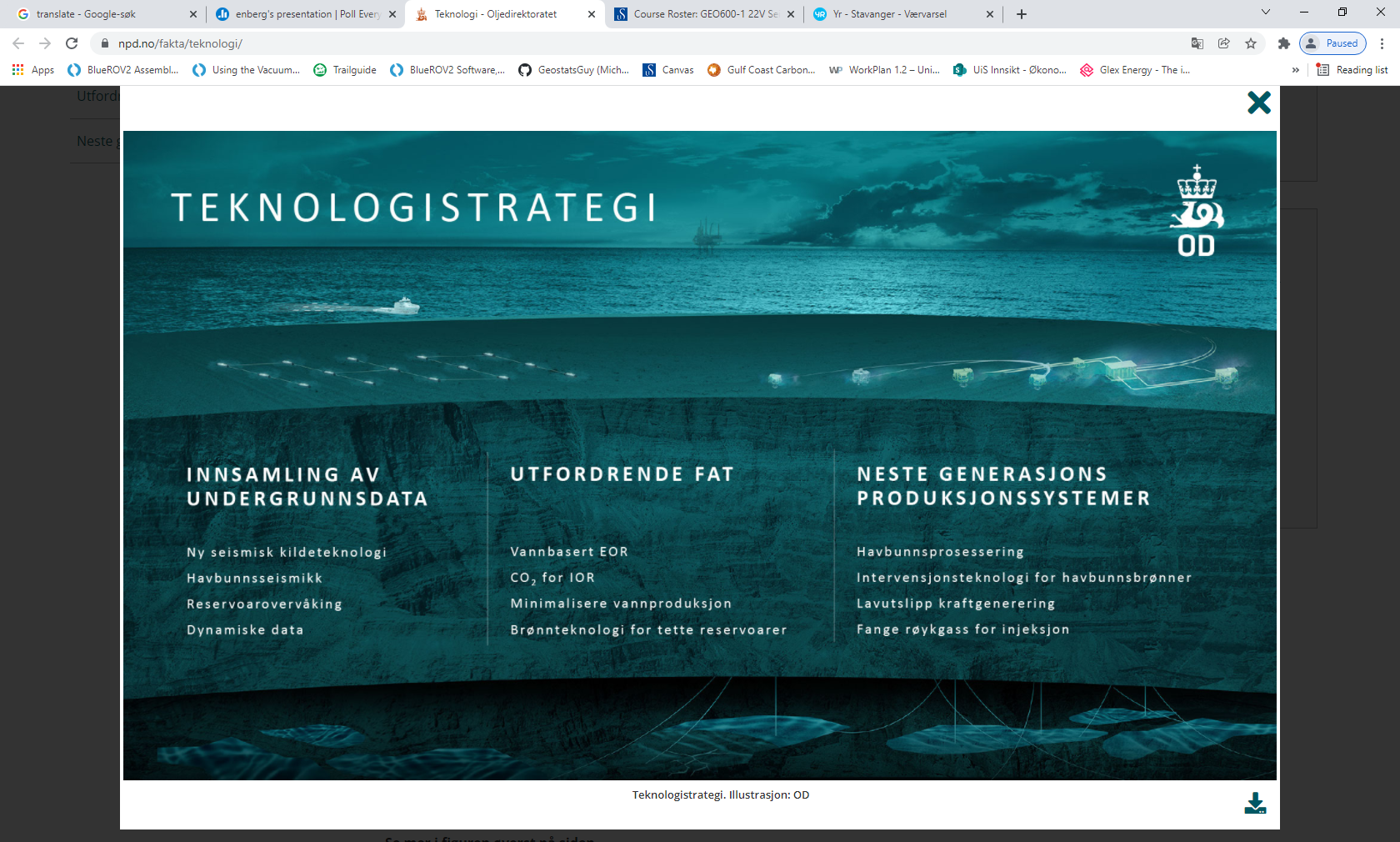 6 projects linked to IOR starting this year
WP3 | Net Zero Emission production
Aim
Contribute to carbon-neutral future on NCS by further developing cost- and energy-efficient HC recovery methods for improved and accelerated HC production at low environmental footprint. 
Develop new technologies with focus on GHG emission reduction and to benefit from renewable energy sources offered by the upcoming sustainable offshore industries.
Build competence and new solutions integrating CCUS technologies for transitioning to CO2 storage for late life fields.
Background 
Approximately half the reserves on the Norwegian Continental Shelf are left behind by the end of the field lifetime due to unfavourable reservoir properties and conditions (challenging barrels). 
Field production in the coming decades must comply with the Net-Zero ambition. At the same time, it is our obligation to maximise value creation from existing fields and invested infrastructure.
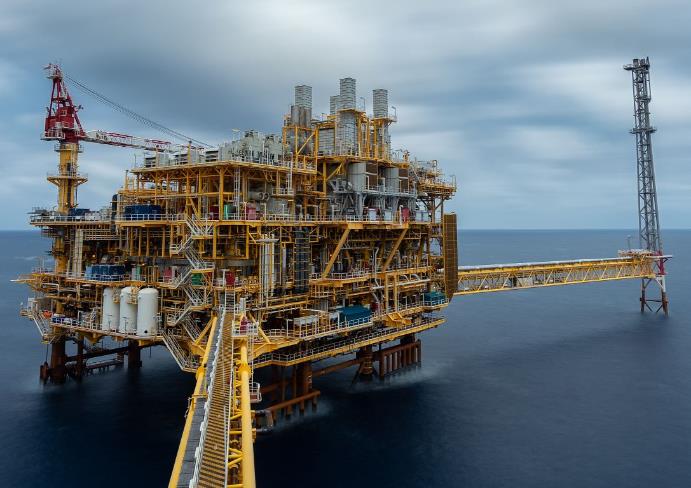 Task 3.1 | Maximizing value creation on NCS
Further mature EOR methods to reduce remaining oil and accelerate oil production at lower environmental footprint (smart water, green polymer, CO2 usage combined with storage)	
IOR-solutions for tight reservoirs – The challenging barrels
Develop improved methods for in-situ determination and tracing of Sor and wettability 
Develop improved near-well modelling capabilities (IORSim) for chemical reactions, hydrodynamics and injectivity issues
Task 3.2 |  Real field applications for Net Zero emission production
Life cycle analysis methodology for Net Zero field improved production and emission quantification for existing and new solutions
Create net-zero emission field scenarios in collaboration with field operators
Implement new modelling capabilities for technical feasibility and economic analysis (OPM/IORSim)
Method development for improved reservoir modelling (e.g. time-lapse geophysical measurements and fibre optic data).
3 projects starting in 2022
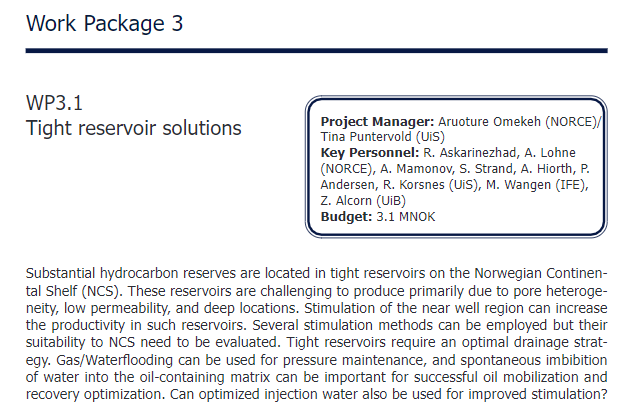 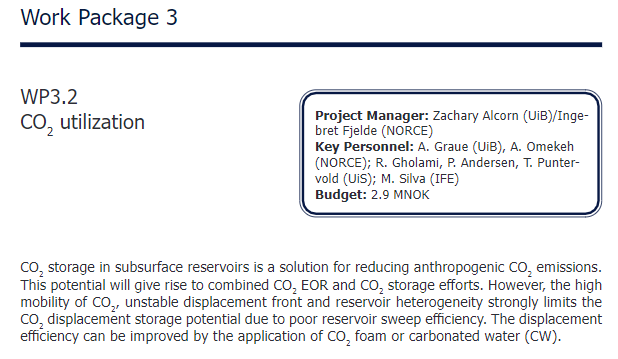 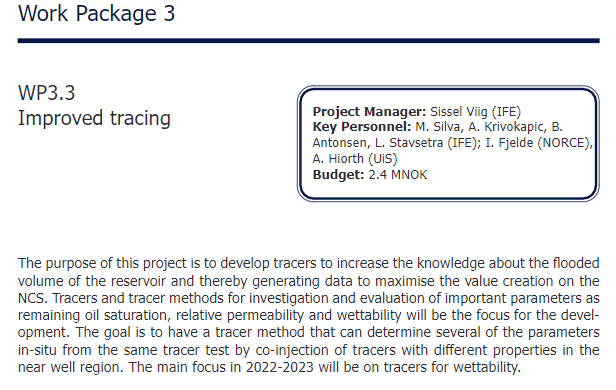 WP4 | Efficient water management
Aim
Deliver solutions for minimizing injection water recirculation with reduced energy needs, thus reducing the CO2-emissions, by efficiently managing water injection and production through improved macroscopic sweep of the reservoir.
Background 
Increasing amount of water is injected into and produced from aging fields. Water management is energy-consuming and costly. Large amount of injection water is recirculated and should be minimised by conformance control technologies. Reservoirs should be efficiently swept to minimize CO2-emissions.
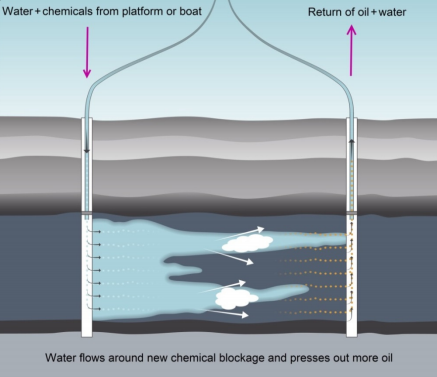 Task 4.1: Develop water-management solutions for energy-efficient production
Improved injection water conformance: Reduce back produced water and accelerated oil production at lower environmental impact.
Evaluate PWRI and water injection combined with CCS.
Task 4.2: Near-well modelling tools
Develop near-well modelling tools that incorporate the relevant injection, smart well completion and stimulation processes, including new tracer deployment methods. 
Task 4.3: Real field applications for no water discharge to sea
Demonstration of methods/methodologies on field cases.
Testing/application of methods/methodologies in industry workflow with assistance from researchers.
Courtesy Equinor
3 projects starting in 2022
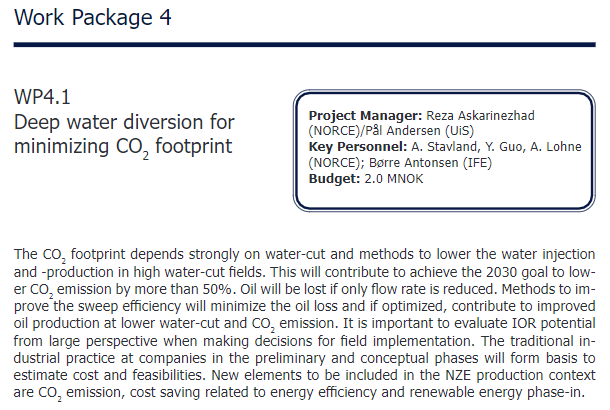 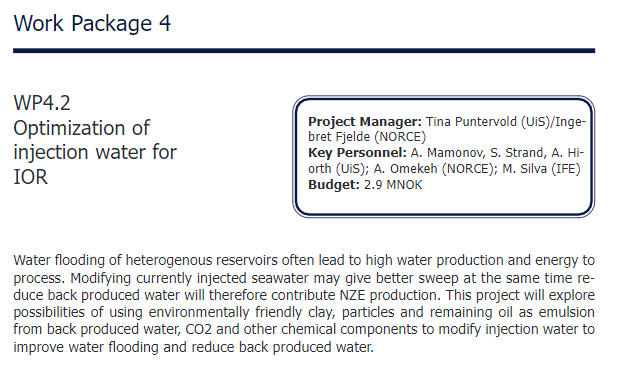 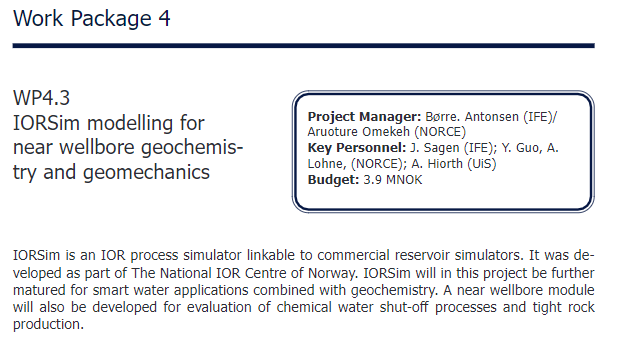 Planned NCS2030 Master thesis topics 2023 related to the ongoing projects
New energy and storage opportunities:
Lithological heterogeneities in the Zechstein Group: Implications for hydrogen storage and drilling risk​
Geothermal energy opportunities in the Utsira High​
High-temperature storage systems opportunities in the North Sea
Lateral extension of the Rogaland sandstone in the southern North Sea: Implications for CO2 storage 
Efficient Water Management for NZE
Wellbore and reservoir leakage detection and monitoring with downhole gauges​
Net-Zero effect of selected conformance improvement techniques at NCS – a preliminary study
CO2-based foams for conformance improvement at the NCS - Also to reduce CO2 footprint? 
Laboratory study of selected water diversion techniques
Preliminary study of the LCA for various suitable conformance improvement techniques at the NCS
Use of conformance control chemicals as CO2 barrier for geological storage of CO2
Reservoir Utilization for Energy Transition​
Deformation of unconsolidated sediments and its impact on CO2 storage​
Modeling of induced seismicity during subsurface operations​
Net-Zero Emission (NZE) Production​
Well stimulation for tight North Sea reservoirs
Interactions of H2-phase with rock/minerals and fluid phases during geological storage of H2​
Alteration of rock properties during geological storage of H2​
Injectivity of carbonated water with different CO2 concentration into different rock types​
Rock integrity during injection of carbonated water into different rock types​
Improvement of volumetric sweep efficiency during oil production using ECO-clay​
Optimization of reinjection of produced water into different reservoir types​
Experimental work on multiphase flow and fluid production in core plugs
Reactive flow modelling with presence of a catalytic reaction in porous media – an insight into hydrogen production in a porous medium
Digital Subsurface for Improved Decisions
Core images and ML tools in the public and private repositories for rock property estimation​
The legacy from The National IOR Centre of Norway
A petro centre hosted by UiS 2013-2021
The National IOR Centre of Norway- Opening of the centre, 2013-2021
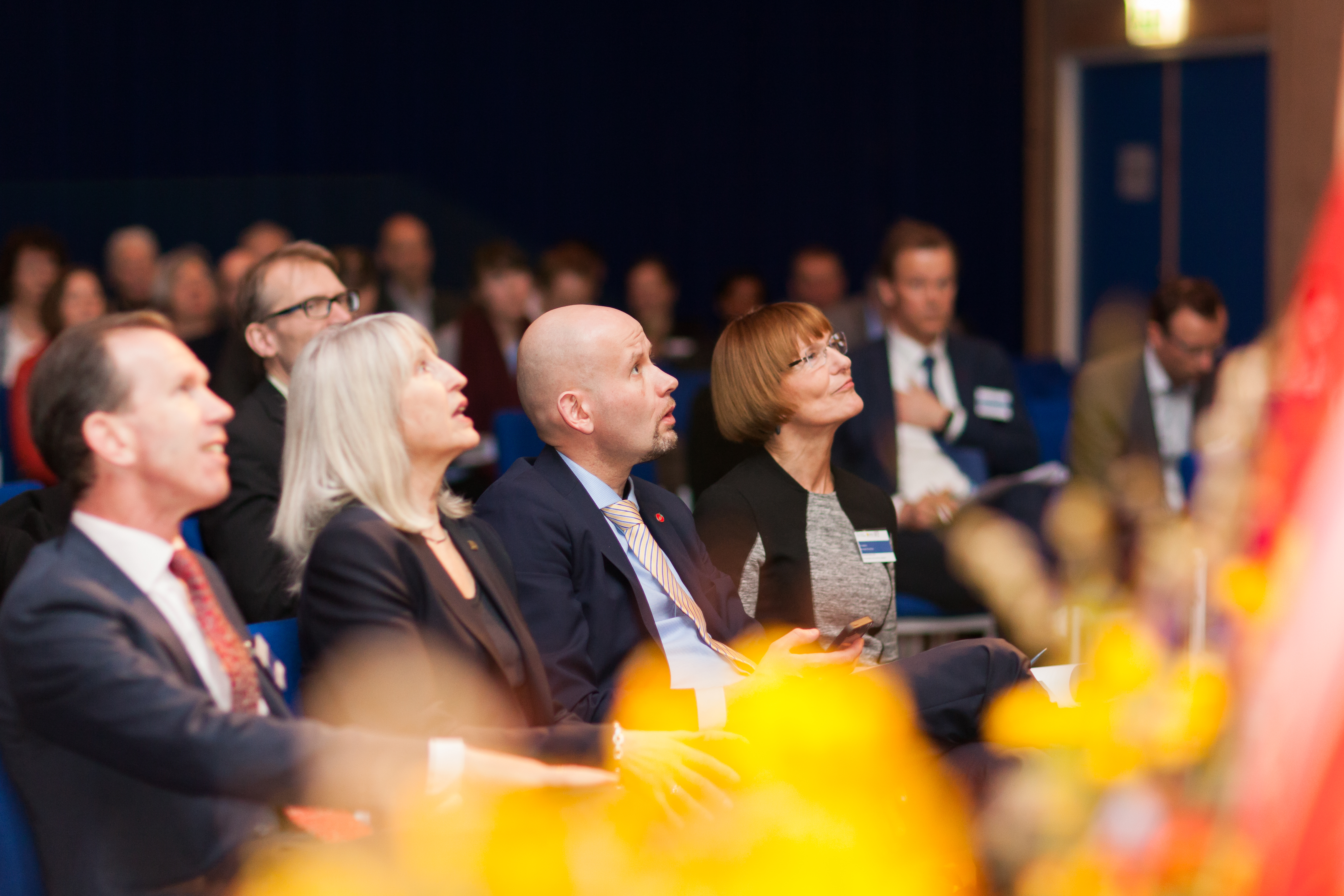 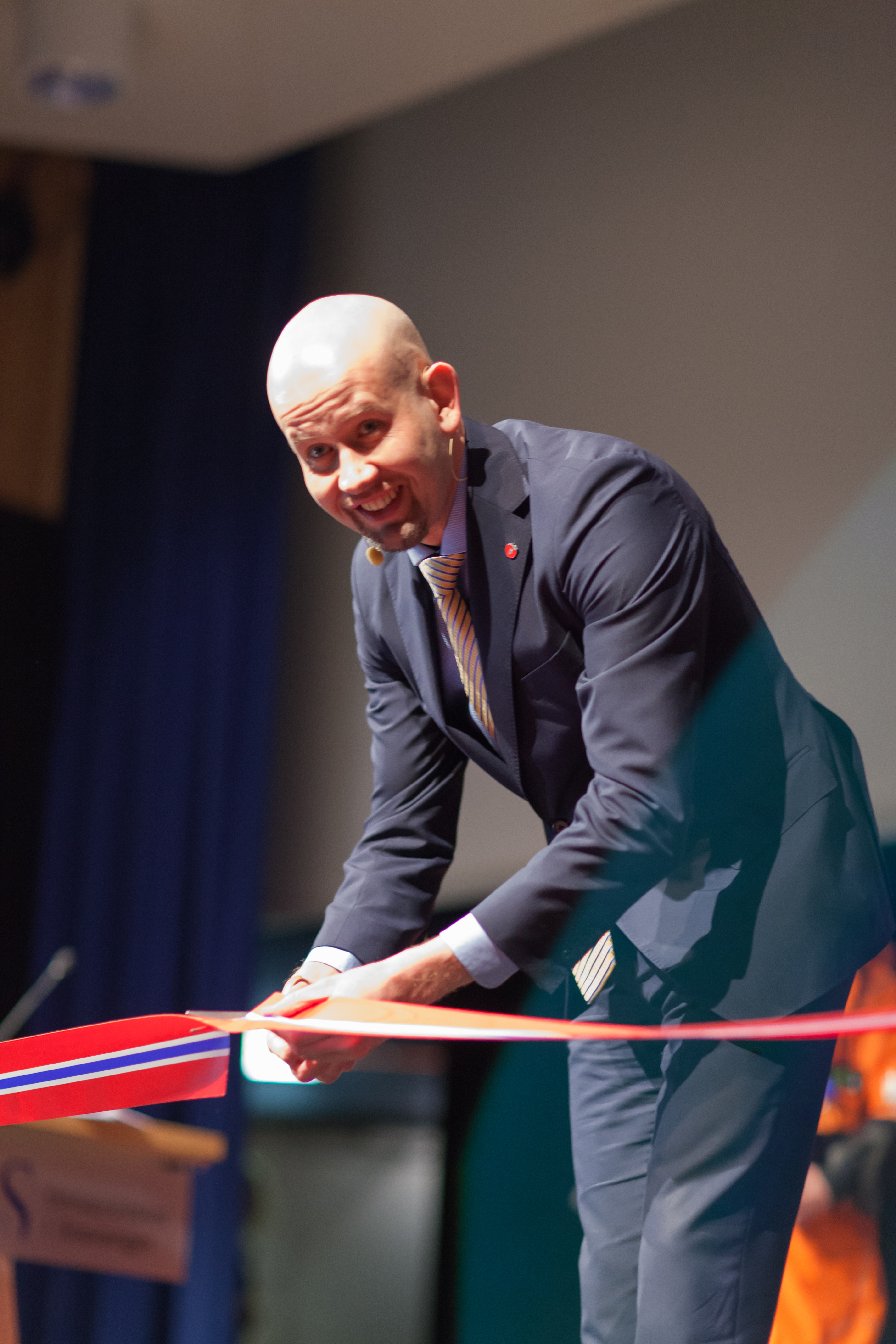 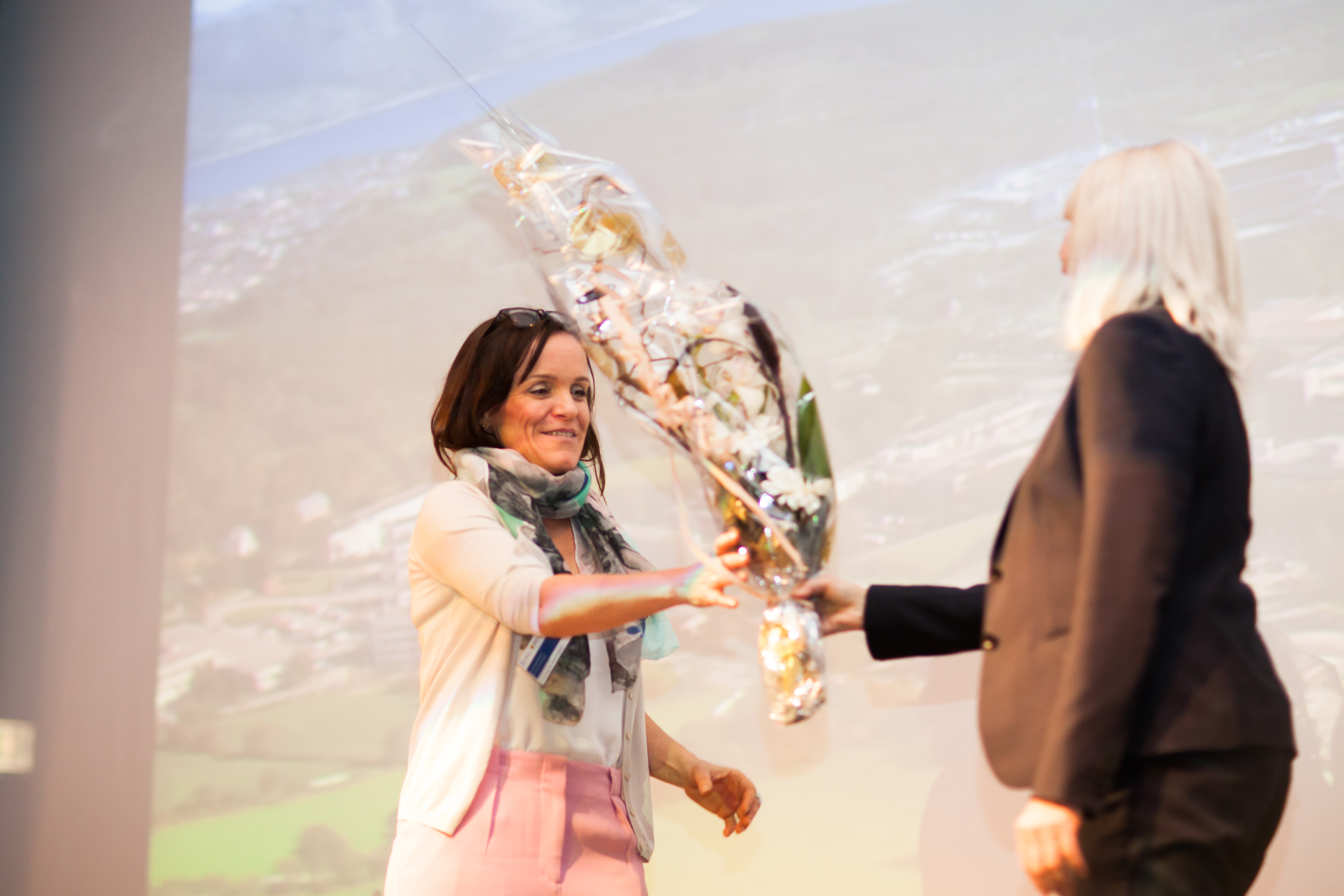 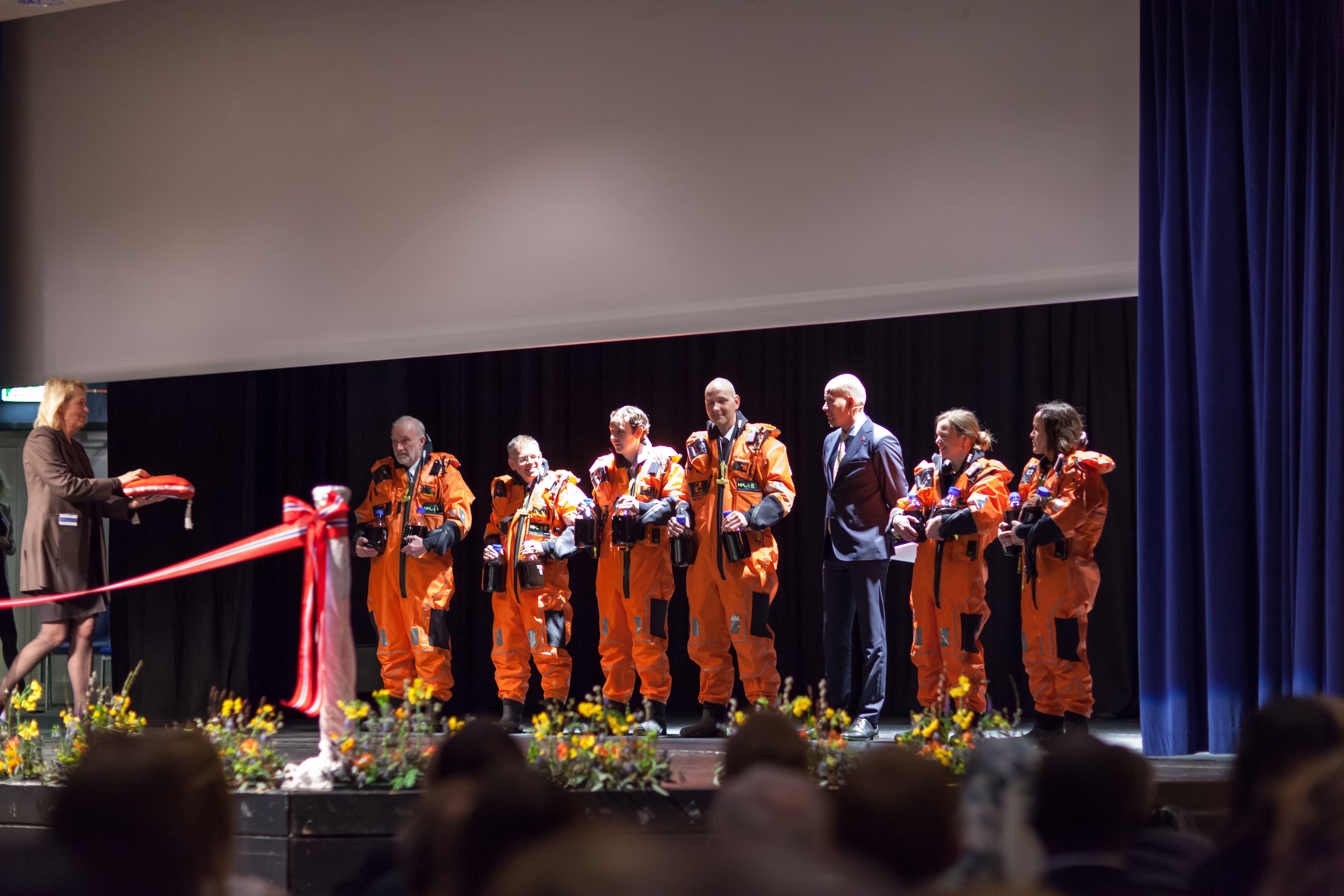 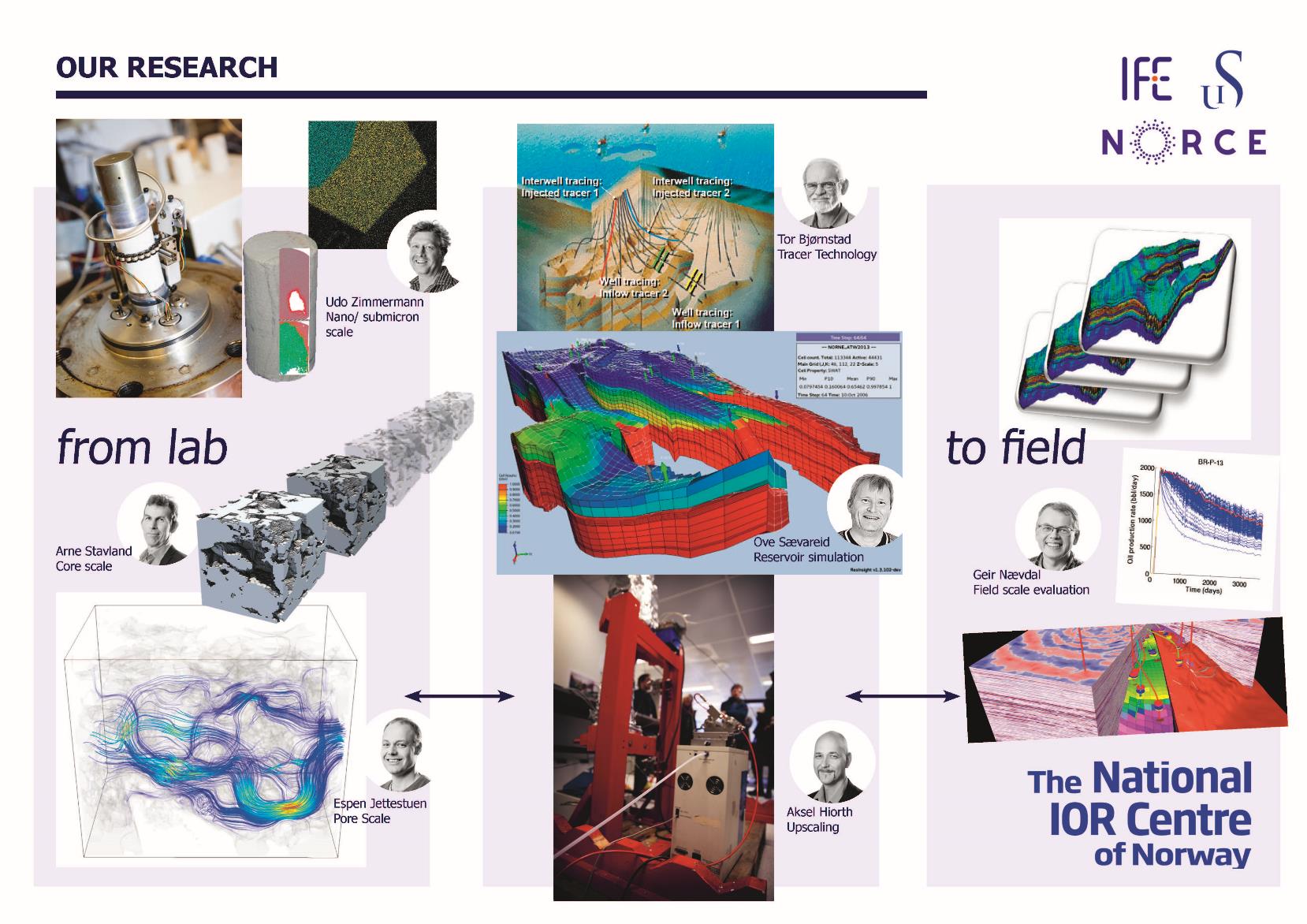 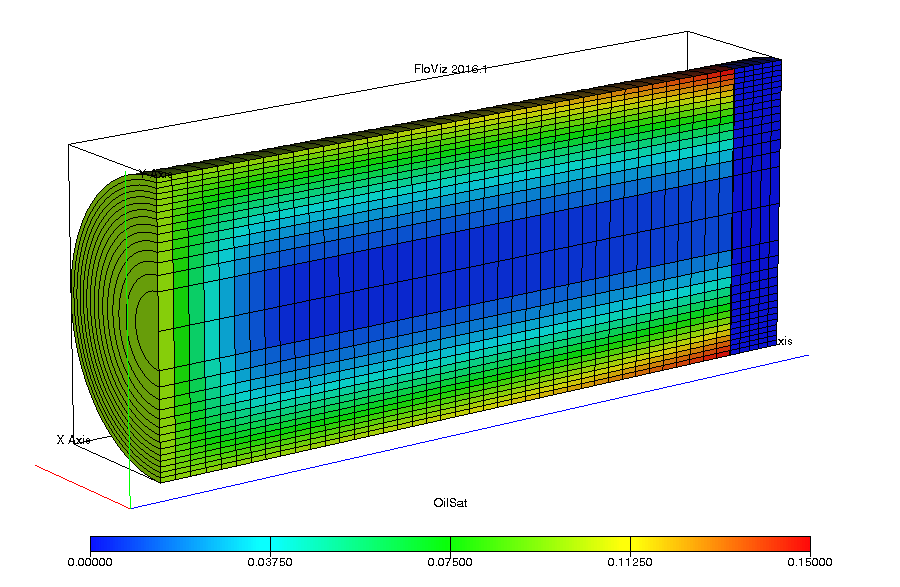 Software
Water-wet disk
So:
BadChimp – pore scale
IORCoreSim – core scale
IORSim
OPM
- field scale
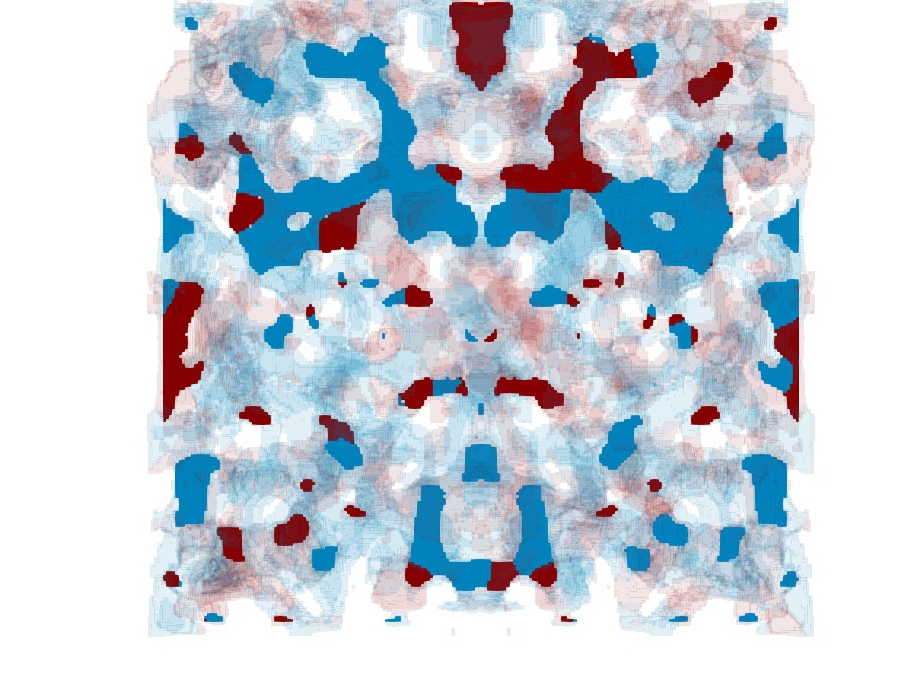 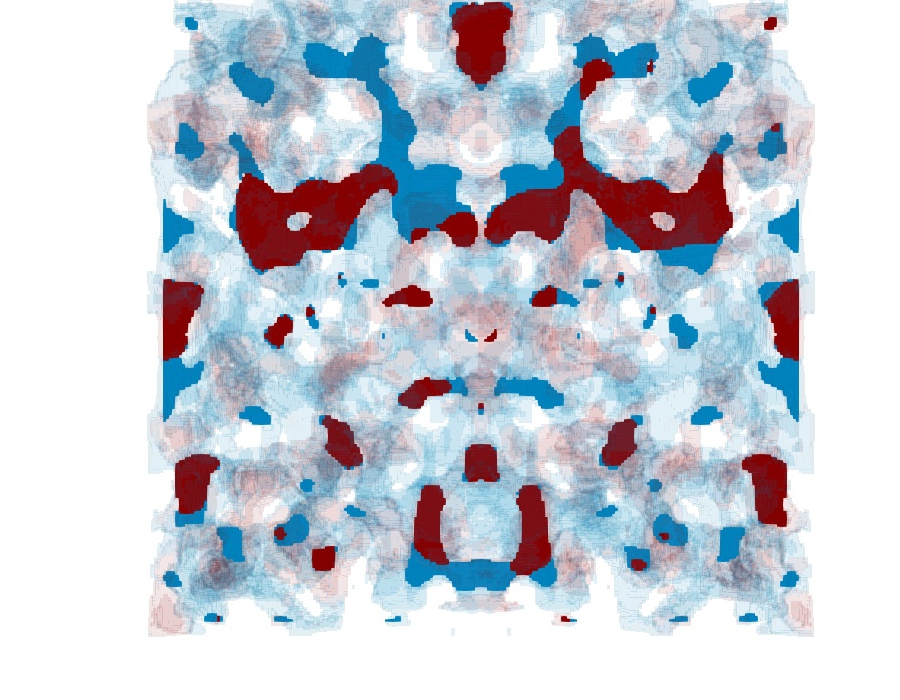 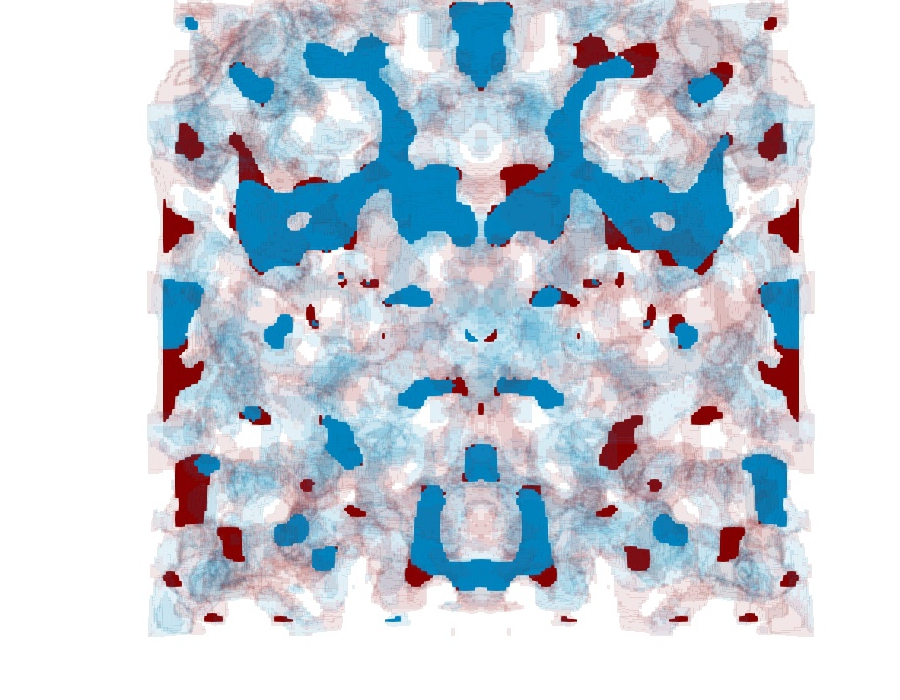 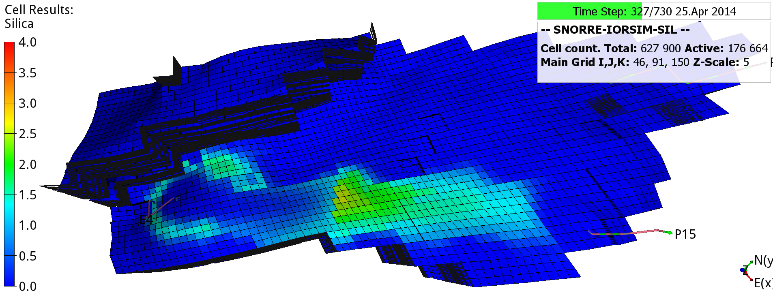 Silicate
Water-wet
Neutral-wet
Oil-wet
Educated and in-the-loop PhDs
Has defended
Industry jobs:
Remya – SEID AS
Mohan – Resoptima
Jaspreet – TechnipFMC
Tijana – Equinor
Dhruvit – Equinor
Yiteng – Shell
Anna – Equinor
Shaka – Zimmer and Peacock Ltd
Andre - Schlumberger
Laura
Mona
Oddbjørn
Remya
Mohan
Aojie
Kun
Shaghayegh
Jaspreet
Samuel
Emanuela
Tijana
Mario
Siv
Dhruvit
Defends thesis 2021/2022
Academic jobs:
Aojie – UiS
Kun – Shaoxing University
Laura – University of Milan
Mona – UiS
Oddbjørn – UiS
Samuel – KNUST
Mario – IFE
Siv – NORCE
Emanuela – UiS
Bjarte
Karen
Anna
Yiteng
Eystein
Andre
Mehul
Hoang (2023)
Nisar
Panagiotis
Arun
Tine
William
Micheal
Educated postdoc-researchers
Finished
Industry jobs:
Thomas – MEXBRAIN/GLINCS
Mahmoud – SNF
Teresa – Independent consultant
Tuhin
Bergit
Thomas
Dimitri
Kjersti
Pål
Aruoture
Michael
Academic jobs:
Pål – UiS
Aruoture – NORCE
Tuhin – NORCE
Bergit – UiB
Dimitri – UiS
Kjersti – NORCE
Michael – DTU
Runar – Volda University College
Trine – NORCE
Ivan – UiS
Yanhui – KAUST
Runar
Trine
Mahmoud
Yanhui
Teresa
Ivan
Still working at the IOR Centre
Felix
Oddbjørn
Aleksandr
Rouholah
Birane
Journal papers
~200 scientific journal papers published and ~1800 citations
Workshops 2017-2021
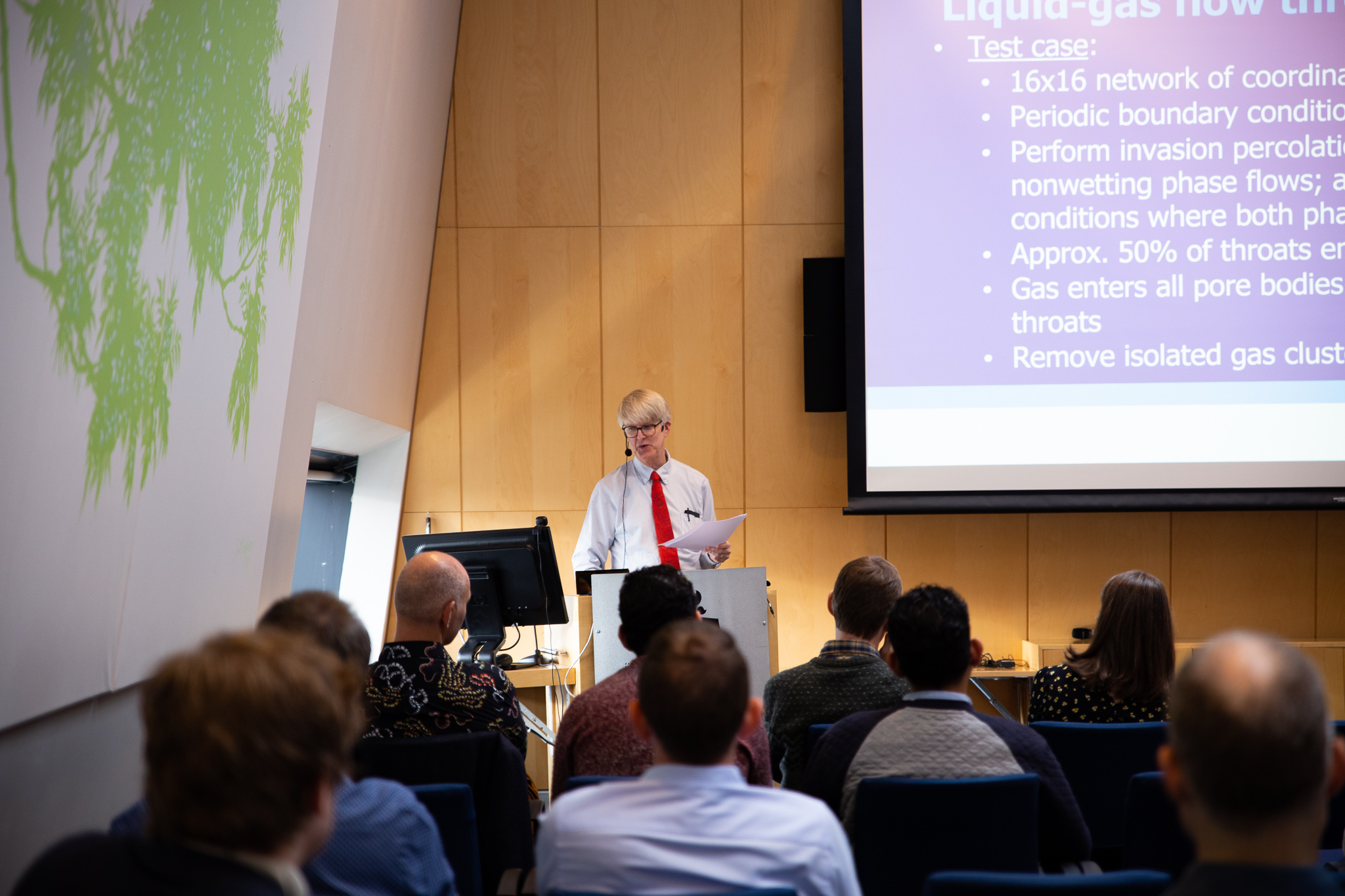 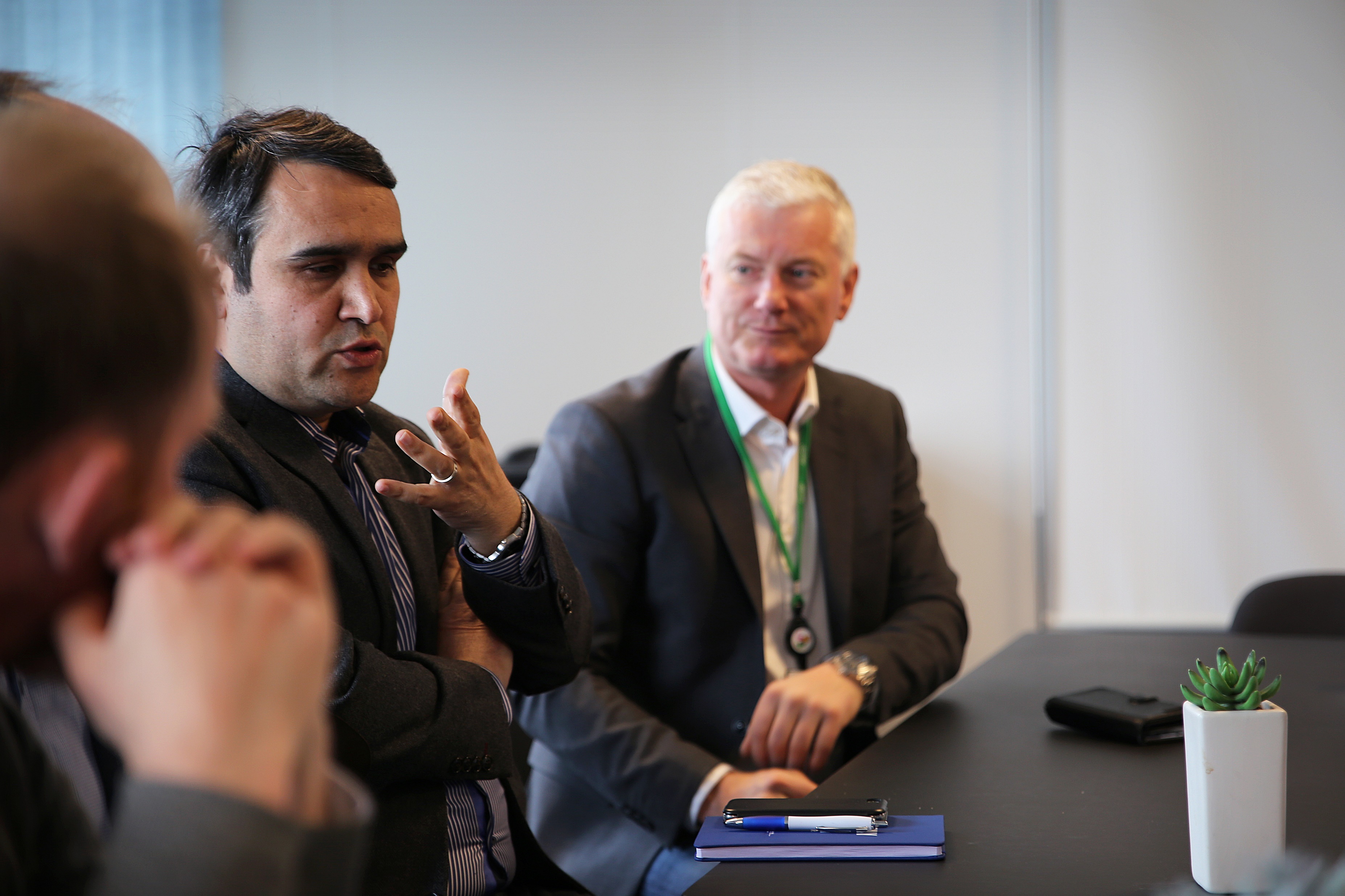 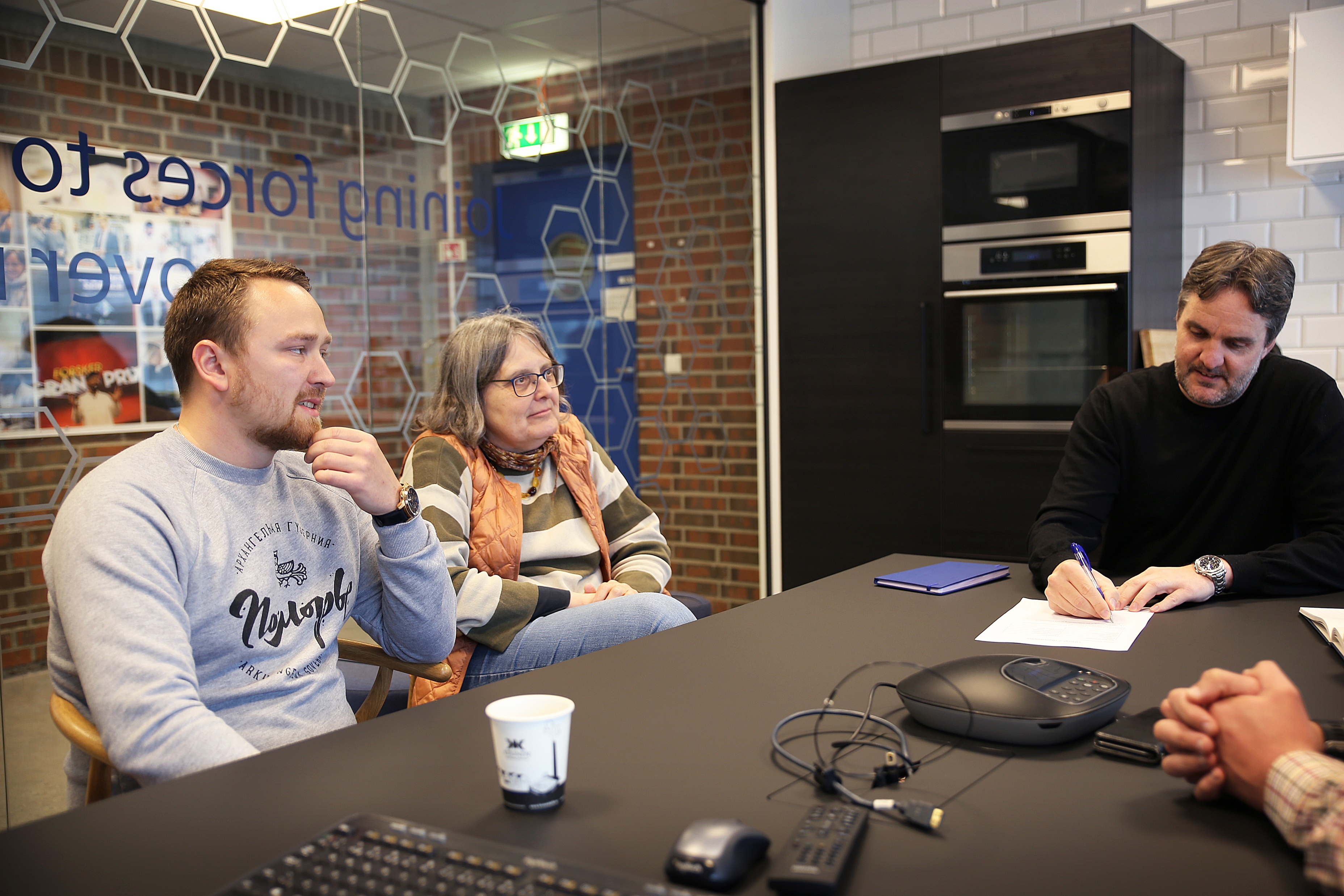 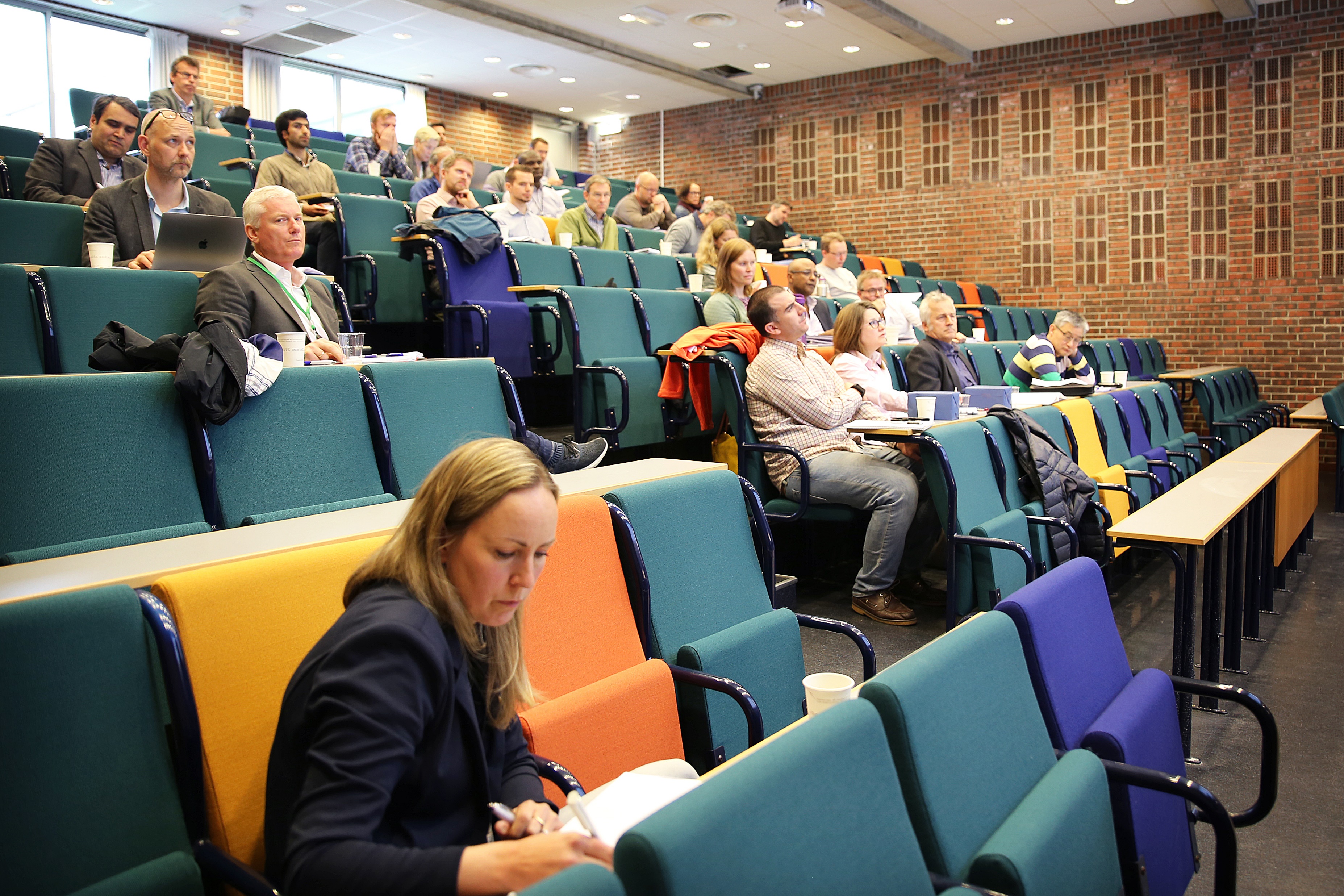 IOR NORWAY
See all the presentations from IOR Norway 2021 here: https://www.uis.no/en/research/ior-norway-2021
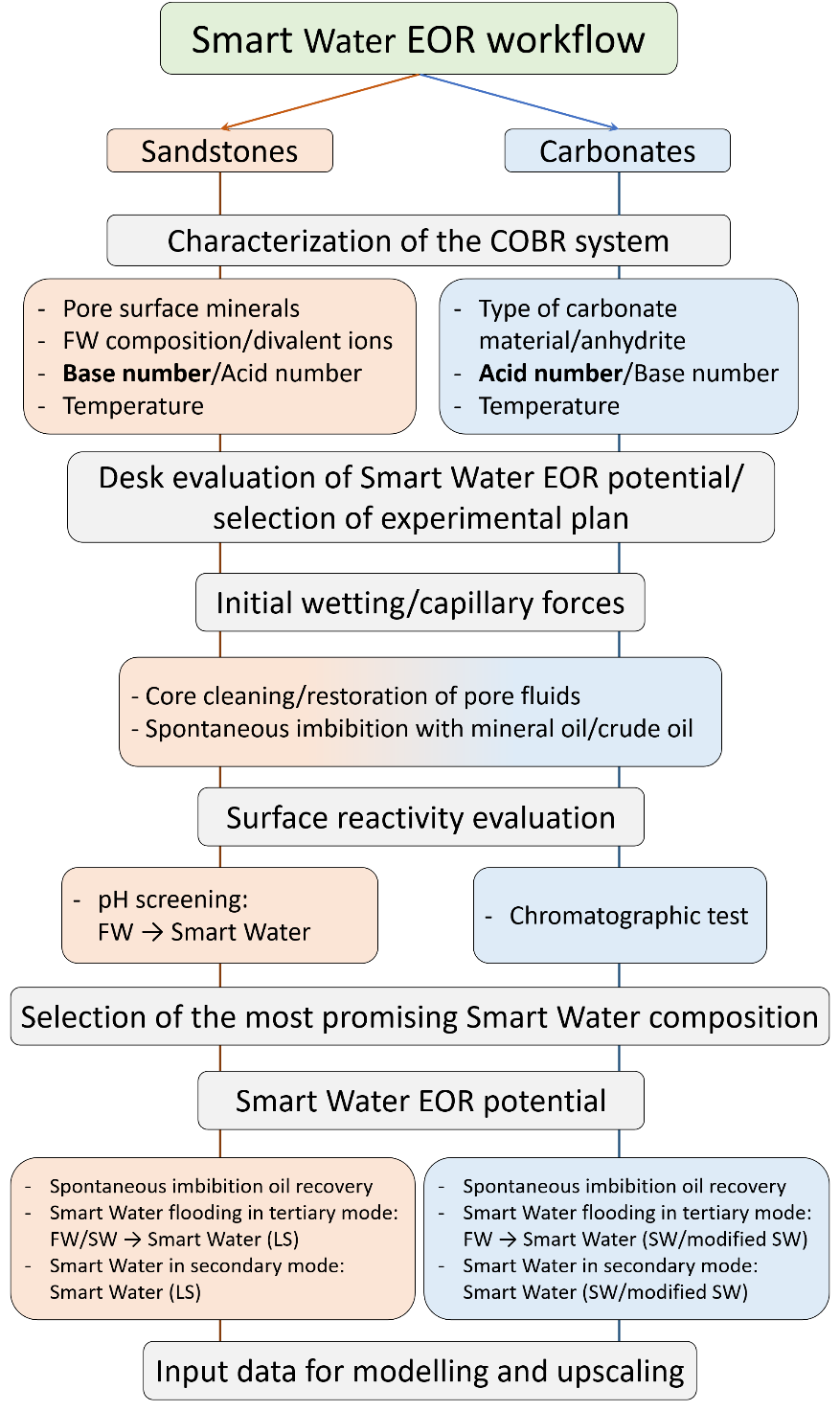 11 Recommended practices
Core preparation
Smart Water part 1: Smart water workflow.
"Smart water flooding - Important input parameters for modeling and upscaling workflow".
Polymer part 1: Recommended workflow (including design of lab experiments and interpretation by IORCoreSim) to extract essential Polymer EOR parameters.
Polymer part 2: Identification and usage recommendation of important input parameters for modeling and upscaling of polymer processes, IORCoreSim, BADChIMP. 
Polymer part 3: Polymer flooding - Simulation Upscaling Workflow.
Workflow on adding 4D seismic data in history matching
Methodological developments for ensemble-based optimization of EOR processes.
Recommended practices for tracer-based interwell SOR-monitoring and studies of various EOR-method efficiencies. 
Recommended practices for tracer-based near-well SOR-monitoring and studies of various EOR-method efficiencies. 
Environmental Risk Assessment for IOR on NCS.
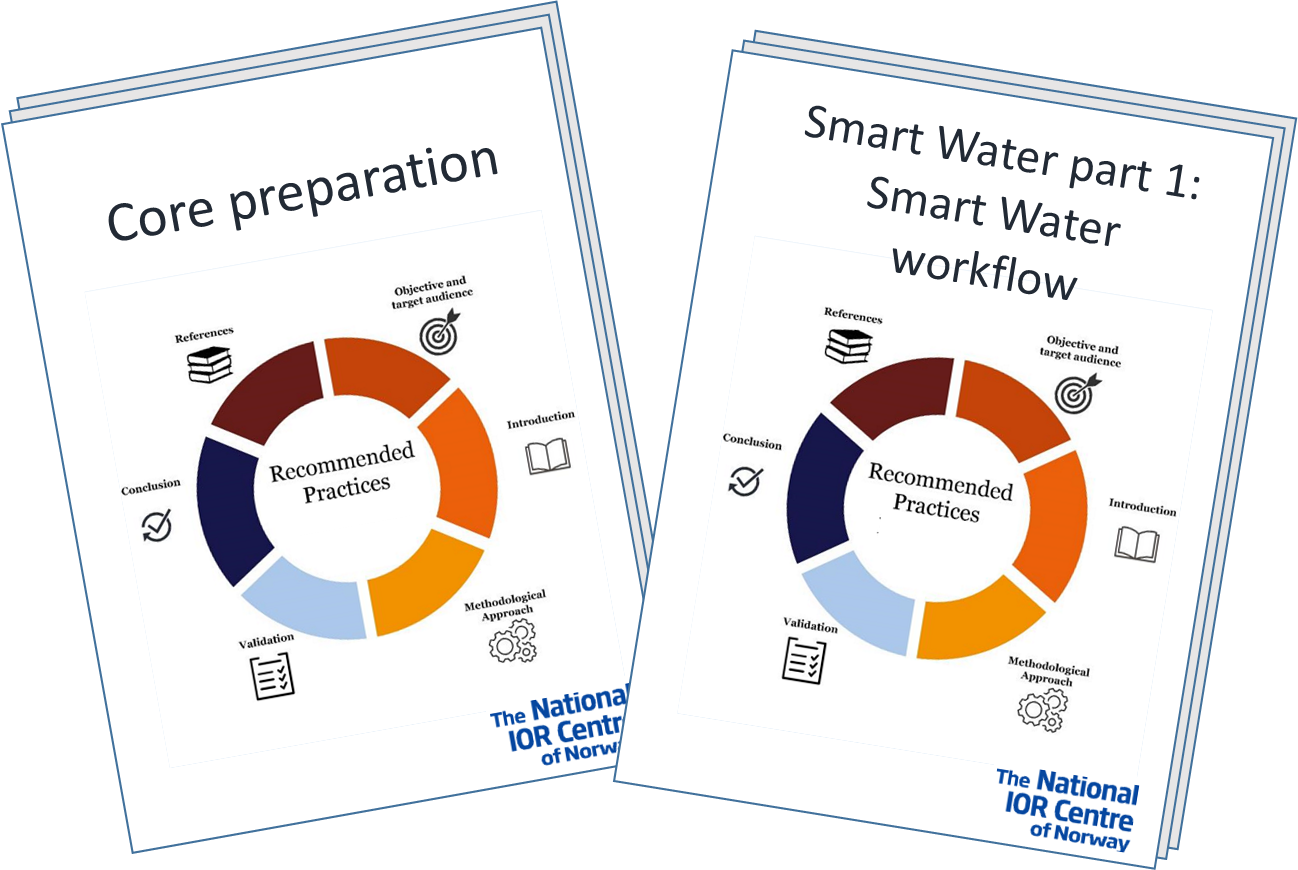 https://www.uis.no/en/research/the-national-ior-centre-of-norway
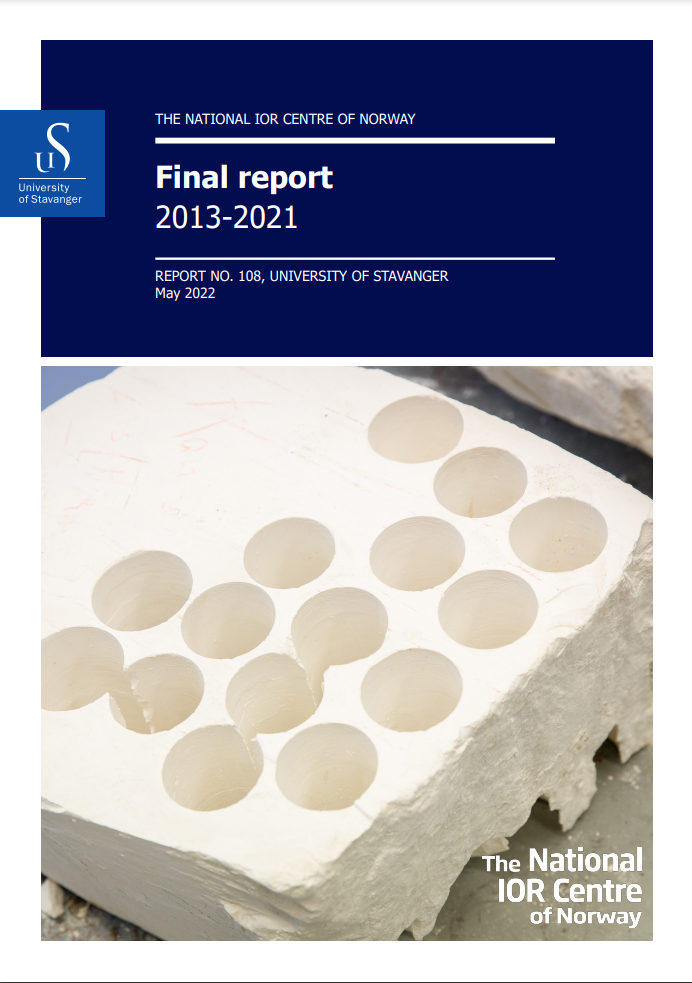 Final report
Link to the report:

https://www.uis.no/sites/default/files/2022-07/Final_report_IOR_wo_appendix.pdf
Work from the most recently graduated PhD-candidate
Panagiotis Aslanidis
Experimental Reproduction of Wettability for Core Analysis
Doctorate thesis

by 

Panagiotis Aslanidis

November  8, 2022

Scientific Advisors:   Tina Puntervold, Associate Professor
                               Skule Strand, Associate Professor
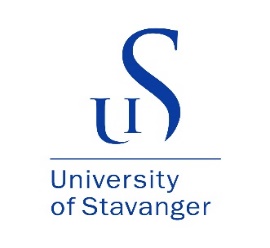 32
Objectives
Obtain more representative reservoir wettability in cores used for laboratory wettability studies e.g. Smart Water EOR studies

Aim to reproduce reservoir wettability
Aim to replicate core wettability for reusing the same core in lab studies

Find an optimal cleaning procedure
Find an optimal fluid restoration procedure
Core material
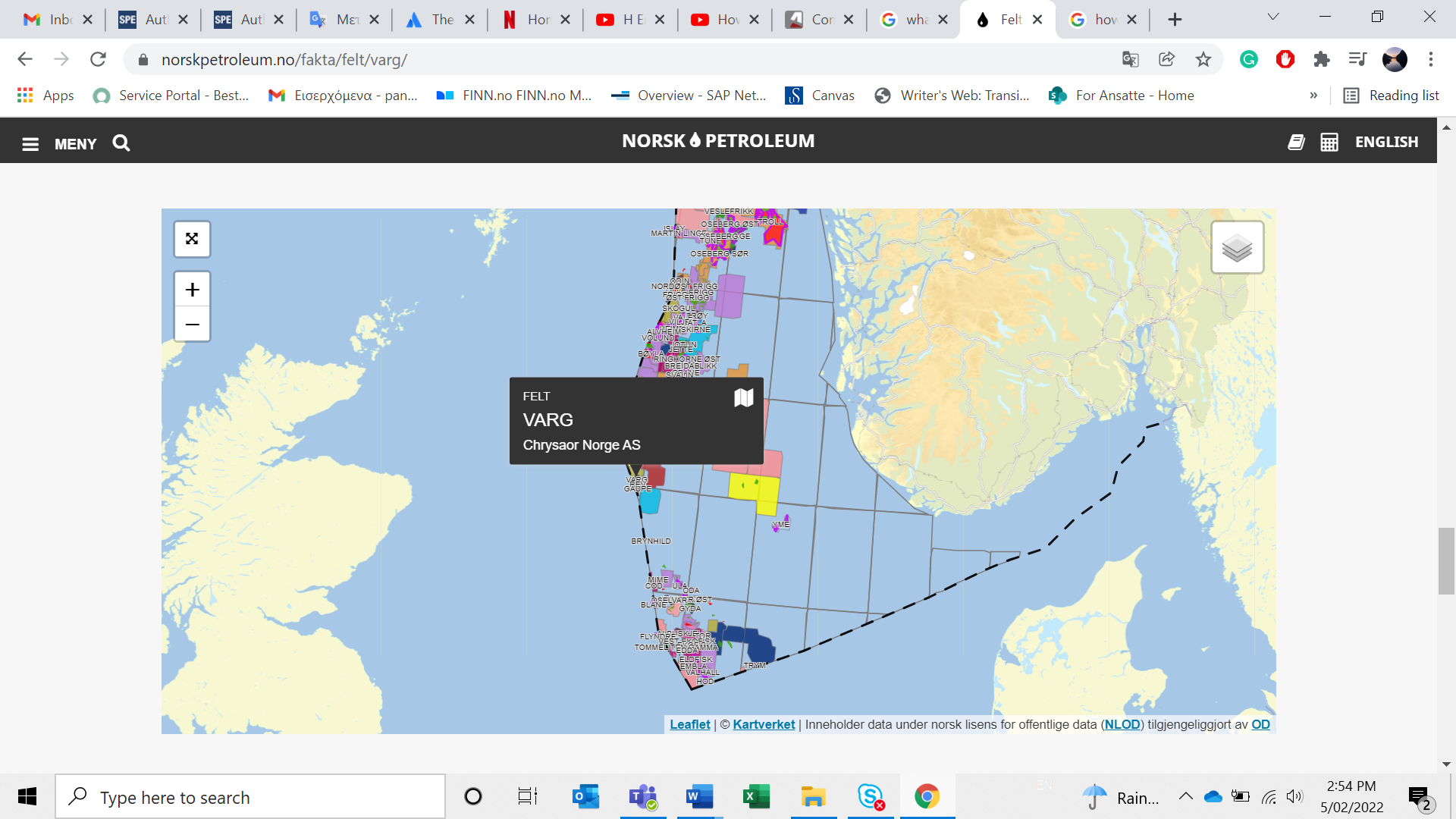 7  sandstone cores retrieved from the Varg field of the NCS
Two wells (9S and A5T2)
High clay content (9%-15%)
Low permeability (3mD-22mD)
Large heterogeneity in pore size (0.001μm – 8μm)



6 chalk cores retrieved from the Stevns Klint quarry in Denmark
CaCO3 amount > 98%
Low permeable (0.8mD-2.5mD)
Large porosity (47%-50%)
Source: www.npd.no
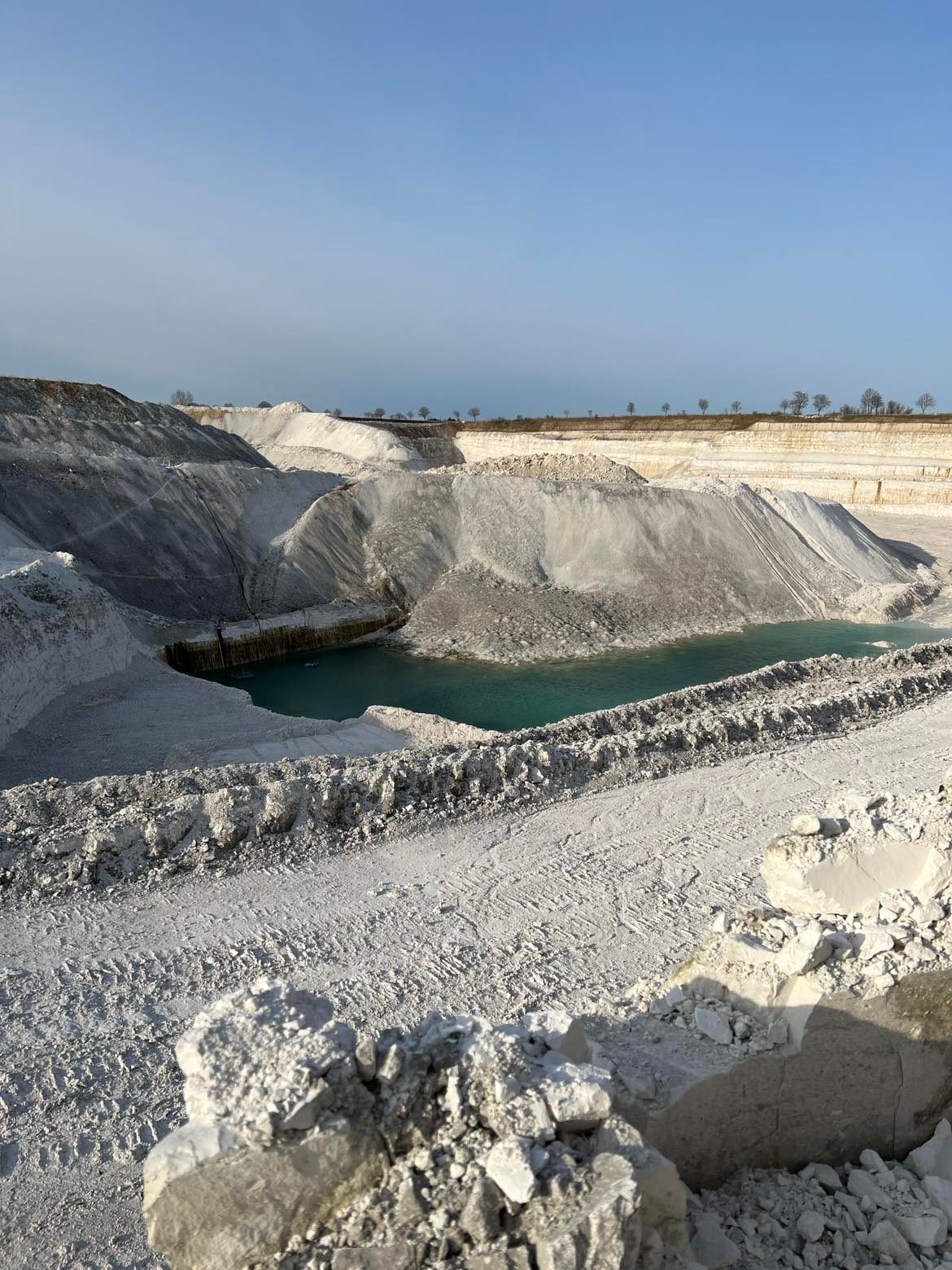 [Speaker Notes: Drove there ourselves and handpicked the rock samples.]
Core cleaning schemes
Mild cleaning (Kerosene/Heptane)
Low aromatic solvents
Avoid removal of material that are a part of the formation (bitumens, salt precipitates)

Goal is to preserve the initial wettability of a preserved core
Does not remove a large fraction of the adsorbed POC (Hopkins et al., 2015)
Multiple uses of the same core without altering the wetting properties
Harsh cleaning (Toluene/Methanol)
Toluene is aromatic
Increased solvation power of adsorbed POC  for Toluene and Methanol
Observed that it creates a more water-wet rock surface
Representative rock wettability?
Effect of mild solvent cleaning on core wettability in sandstones
A5-T2 well
9S well
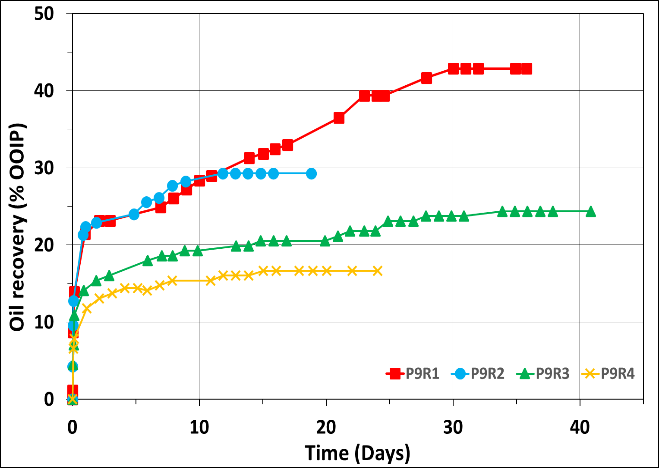 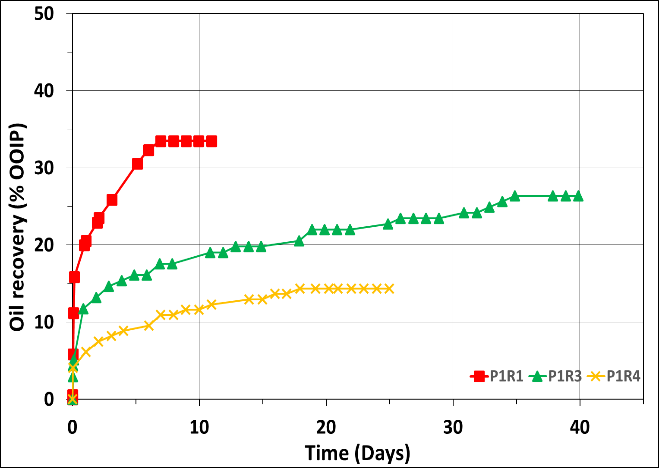 Reduced water-wetness
Reduced     water-wetness
Mild solvents used (kerosene and heptane)
5 PV of crude oil in-between restorations
Spontaneous imbibition at 60o C
FW as the imbibing fluid
Decrease in %OOIP
Decrease in the rate of imbibition
Less water-wet system
Mild solvents in multiple restorations accumulate adsorbed crude oil components on the surface
Effect of harsh solvents on core wettability in sandstones
9S well
A5-T2 well
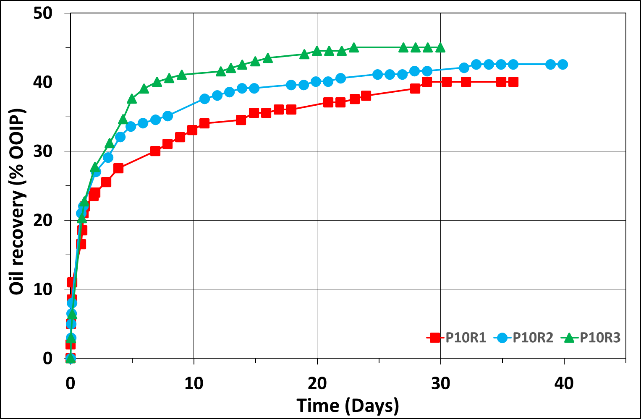 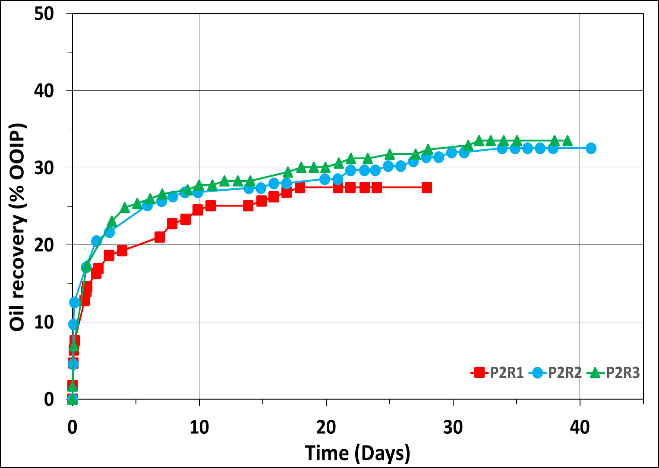 Increased water-wetness
Increased water-wetness
More aggressive solvents used (toluene and methanol)
5 PV of crude oil in-between restorations
Spontaneous imbibition at 60o C
FW as the imbibing fluid
Increase in %OOIP
Increase in the rate of imbibition
More water-wet system
Are harsh solvents removing more than adsorbed crude oil components? How do we know how many pore volumes of crude oil is needed to recreate reservoir wettability?
[Speaker Notes: Closing quote: How we can improve the restoration process?]
Wettability reproduction in sandstones
A5-T2 well
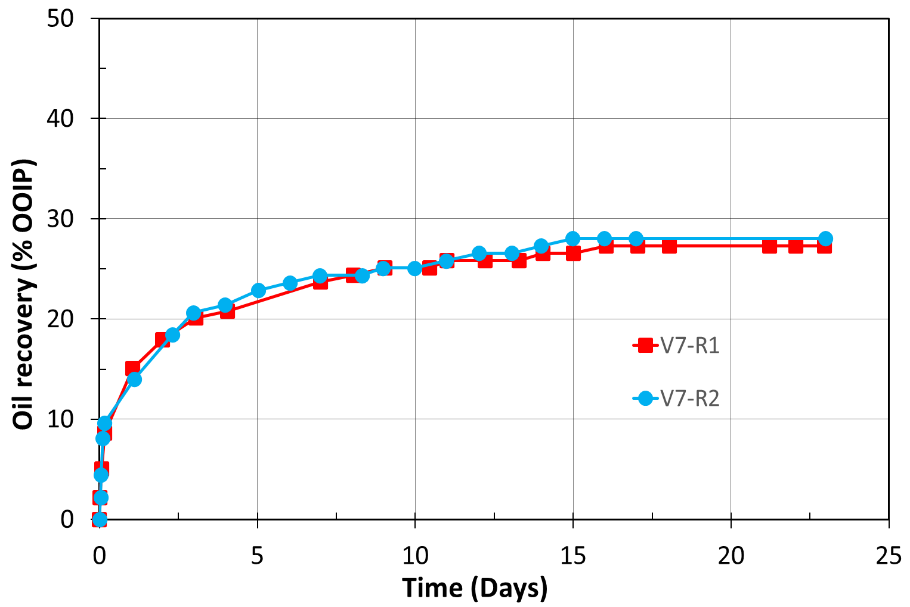 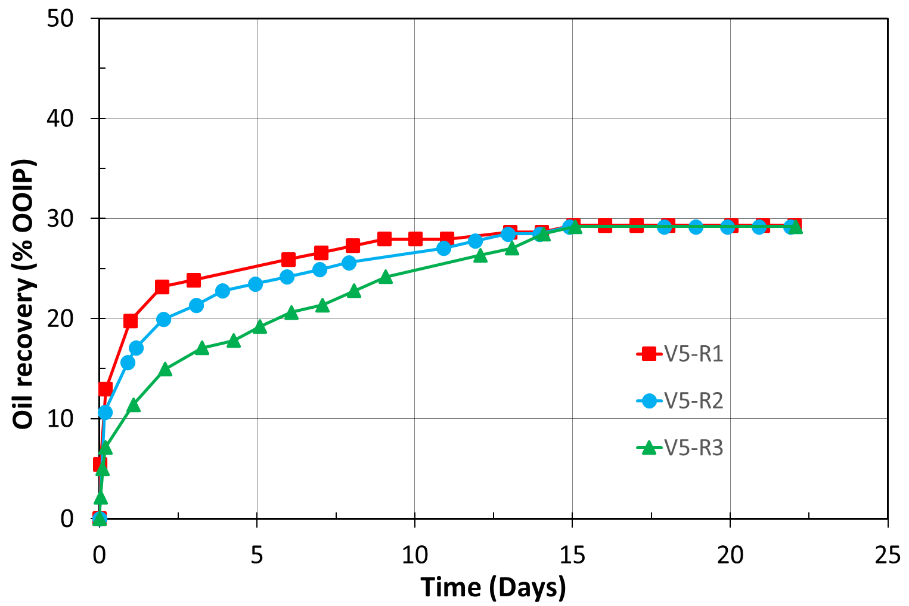 Mild cleaning
1 PV of crude oil in restorations
Spontaneous imbibition at 60o C
FW as the imbibing fluid
Core cleaning without interfering with the core’s natural wettability
Adequate amount of oil – 1 PV
Re-usable cores for multiple experiments
Wettability reproduction in carbonates
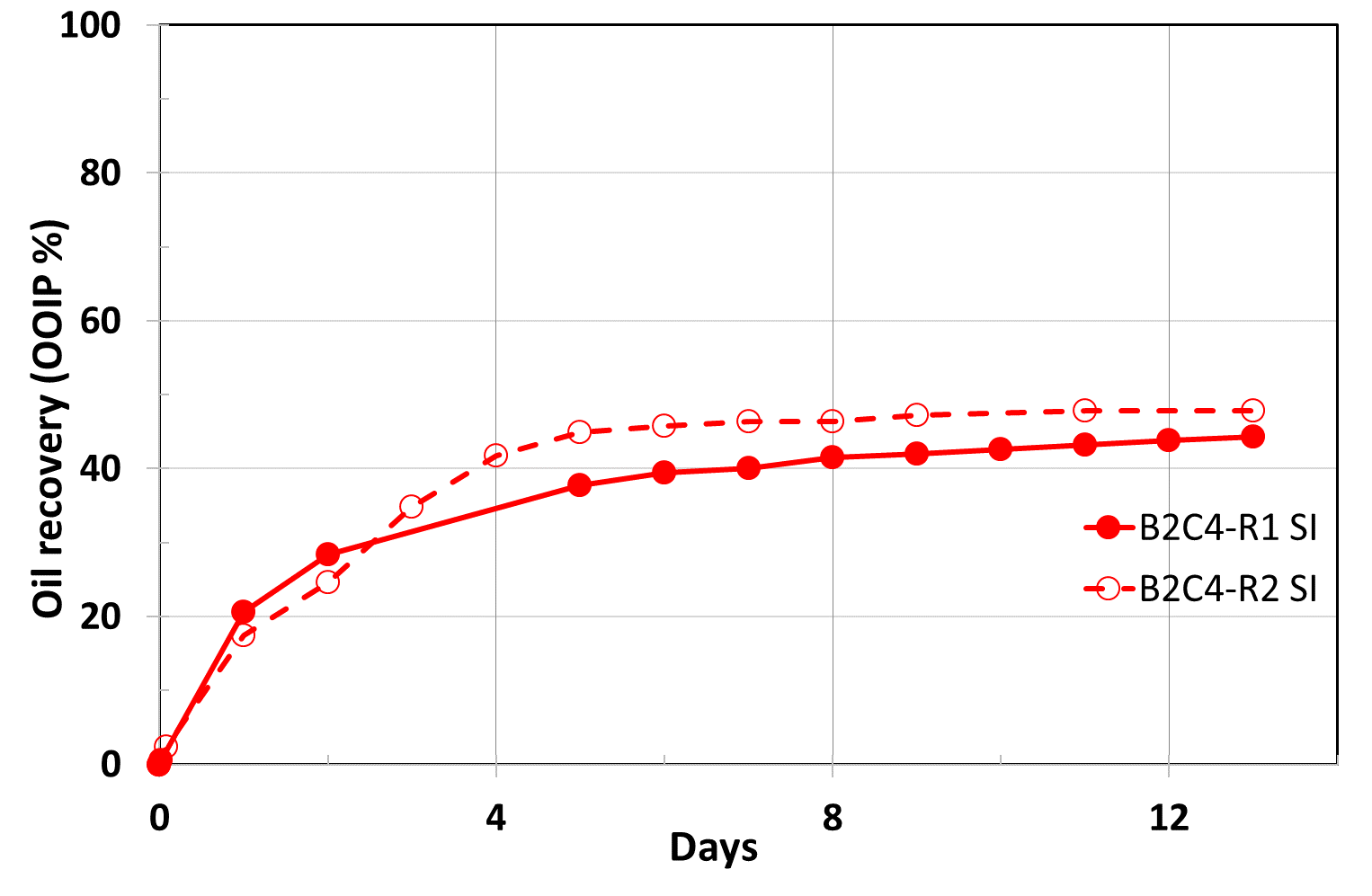 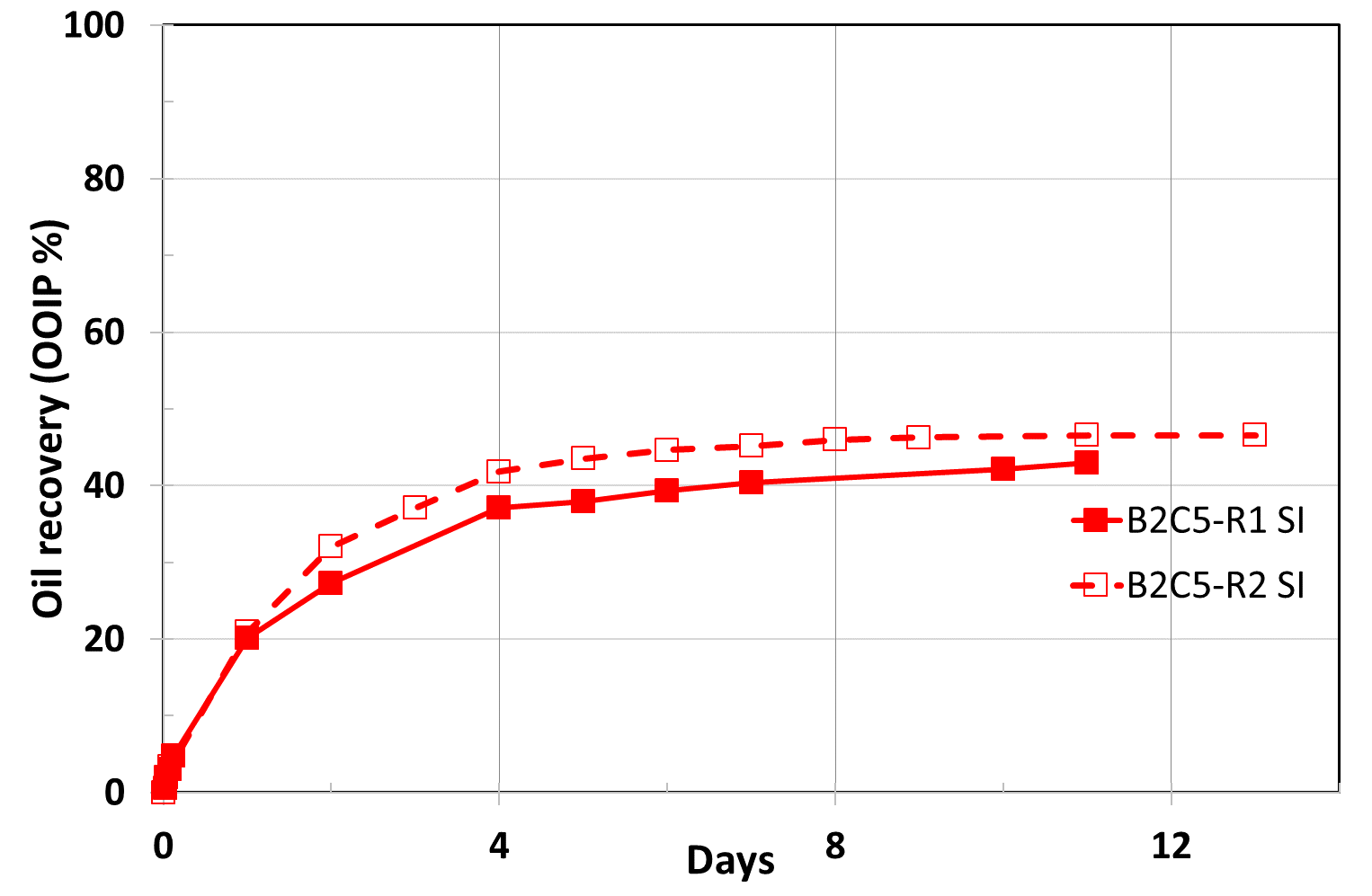 Mild cleaning
1 PV of crude oil in restorations
Spontaneous imbibition at 50o C
FW as the imbibing fluid



Wettability successfully reproduced in outcrop chalk
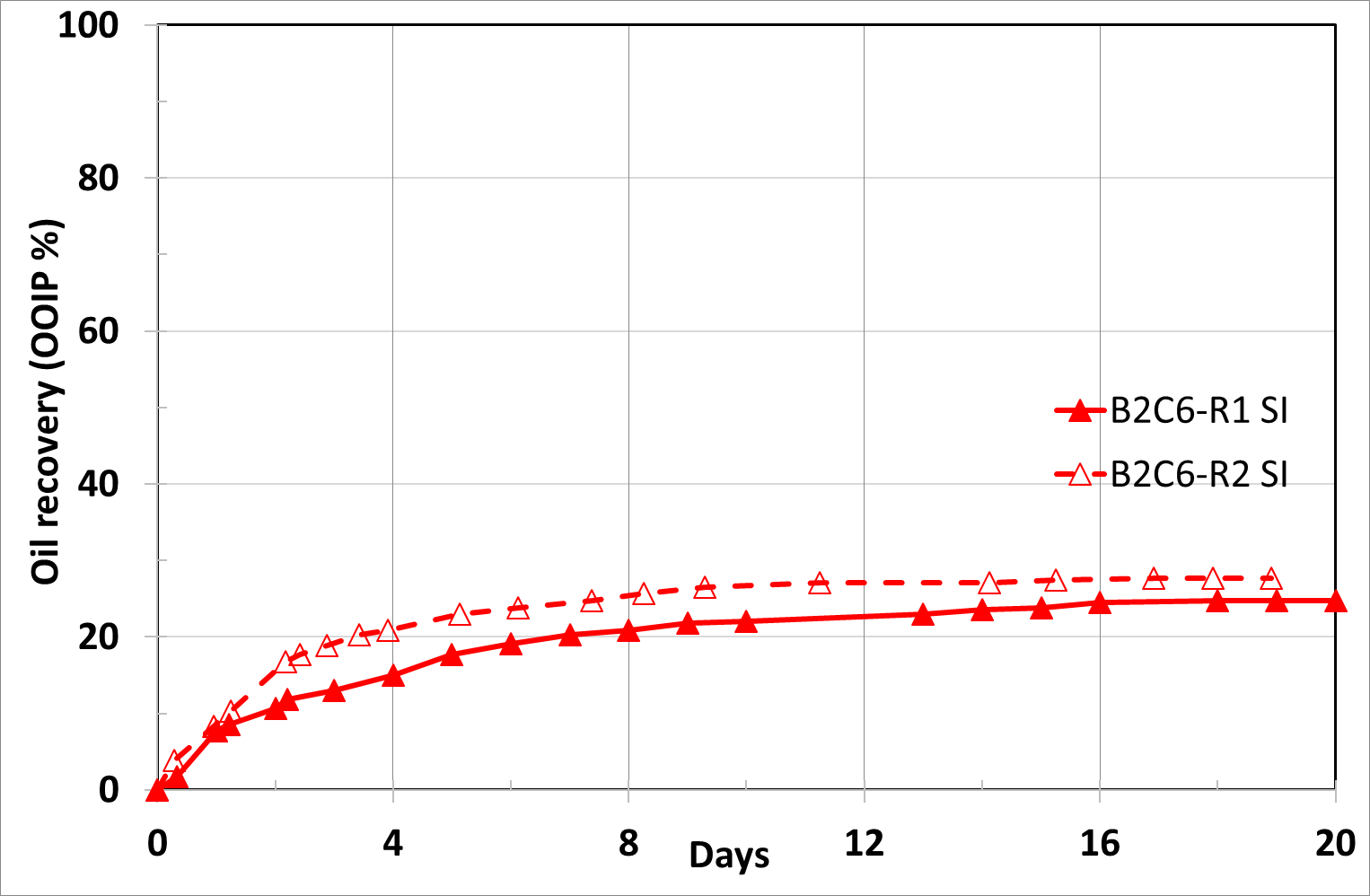 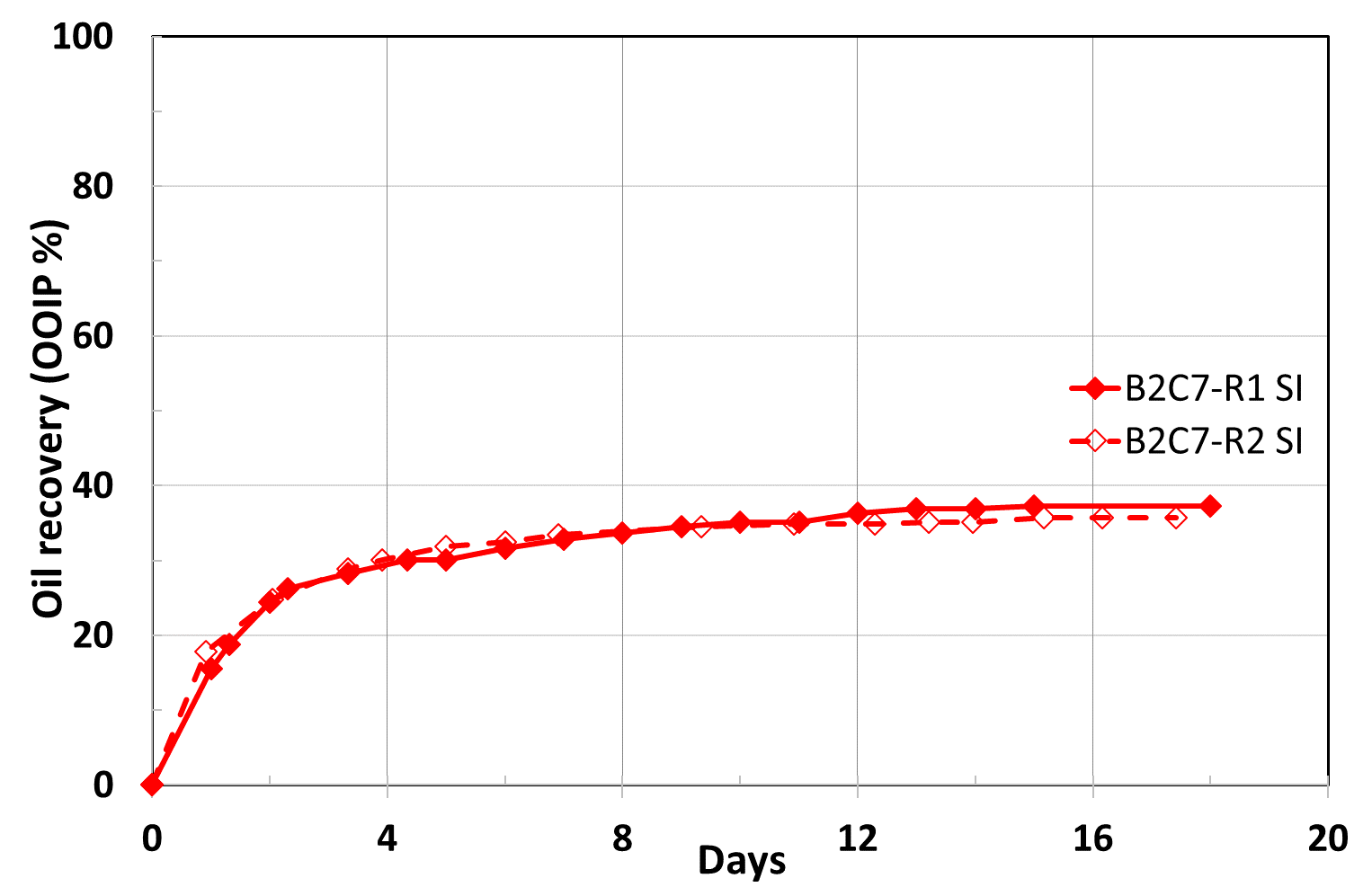 Summary
Multiple restorations using 5PV crude oil exposure after mild cleaning resulted in a less water-wet behaviour after each restoration operation in sandstone cores.
Mild cleaning aims to preserve wettability, thus accumulating adsorbed crude oil components.
Multiple restorations using 5PV crude oil exposure after harsh cleaning resulted in a more water-wet behaviour after each restoration operation in sandstone cores.
Strong solvents might harm the rock surface by dissolving/removing material that contributes to the rock’s initial wettability. 
Optimized core preparation procedure: Core wettability was successfully reproduced on the preserved sandstone cores and outcrop carbonate cores after mild cleaning and 1 PV exposure of crude oil.
 There is a need to standardize core preparation procedures for comparable studies of IOR/EOR methods with limited core material available.
[Speaker Notes: - What this work means as a bigger picture?]
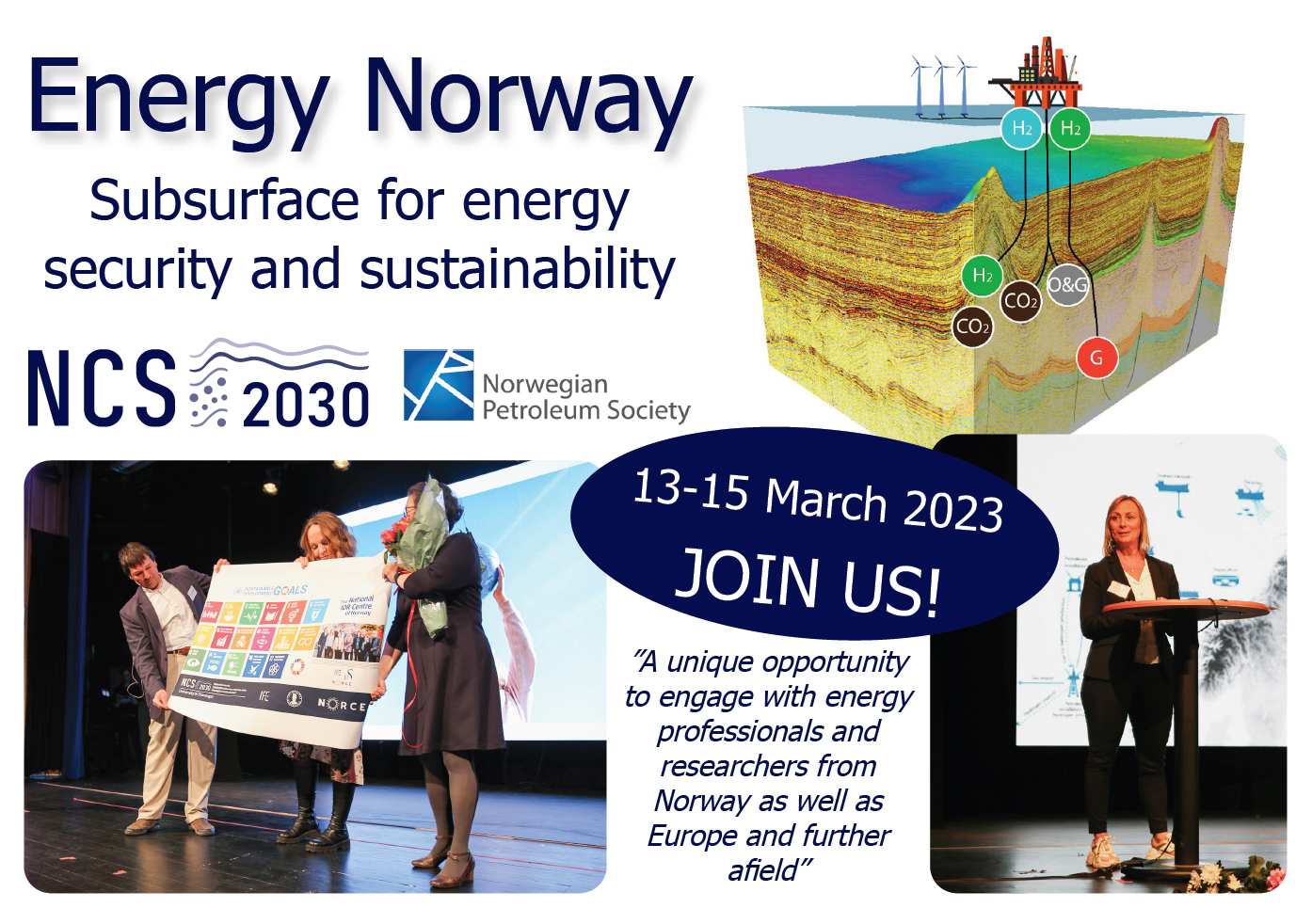 Acknowledgement
The author(s) acknowledge the Research Council of Norway and the industry partners of NCS2030 – RCN project number 331644 – for their support.
User partners & observers
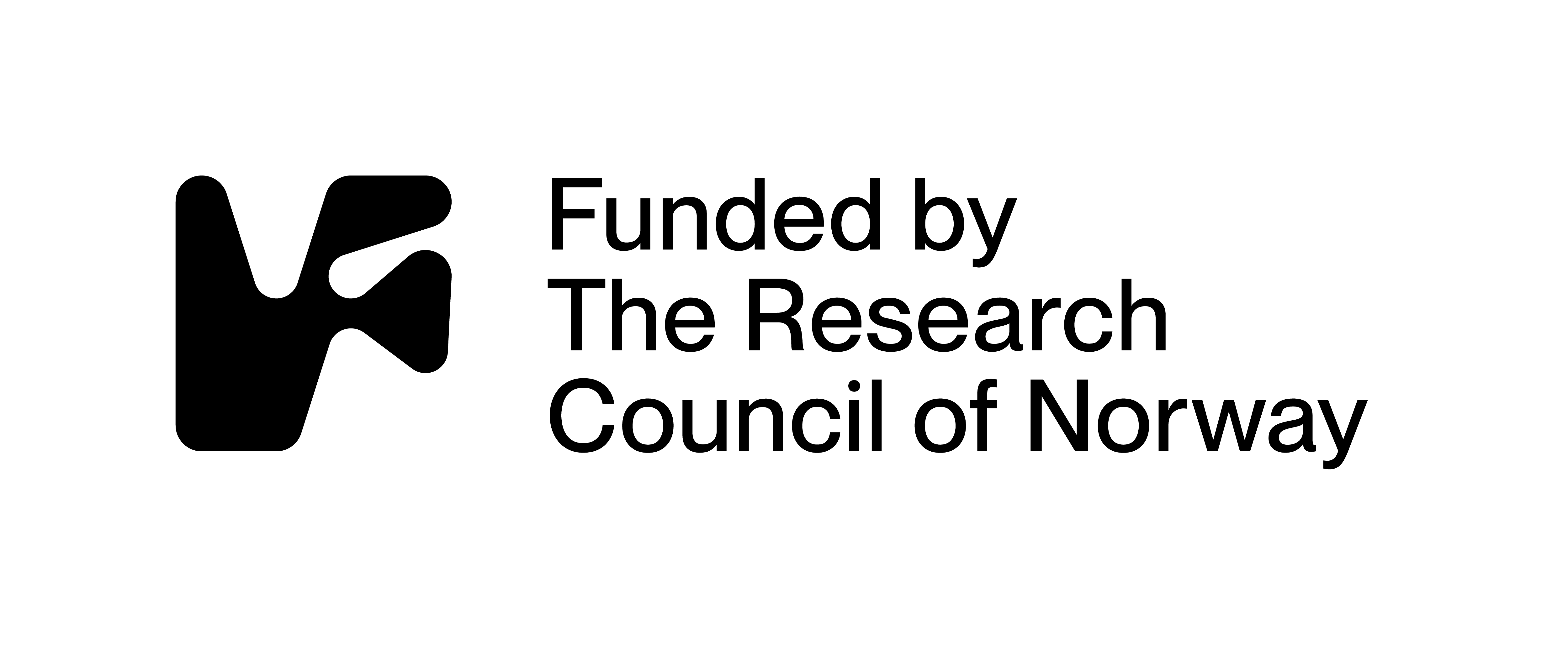 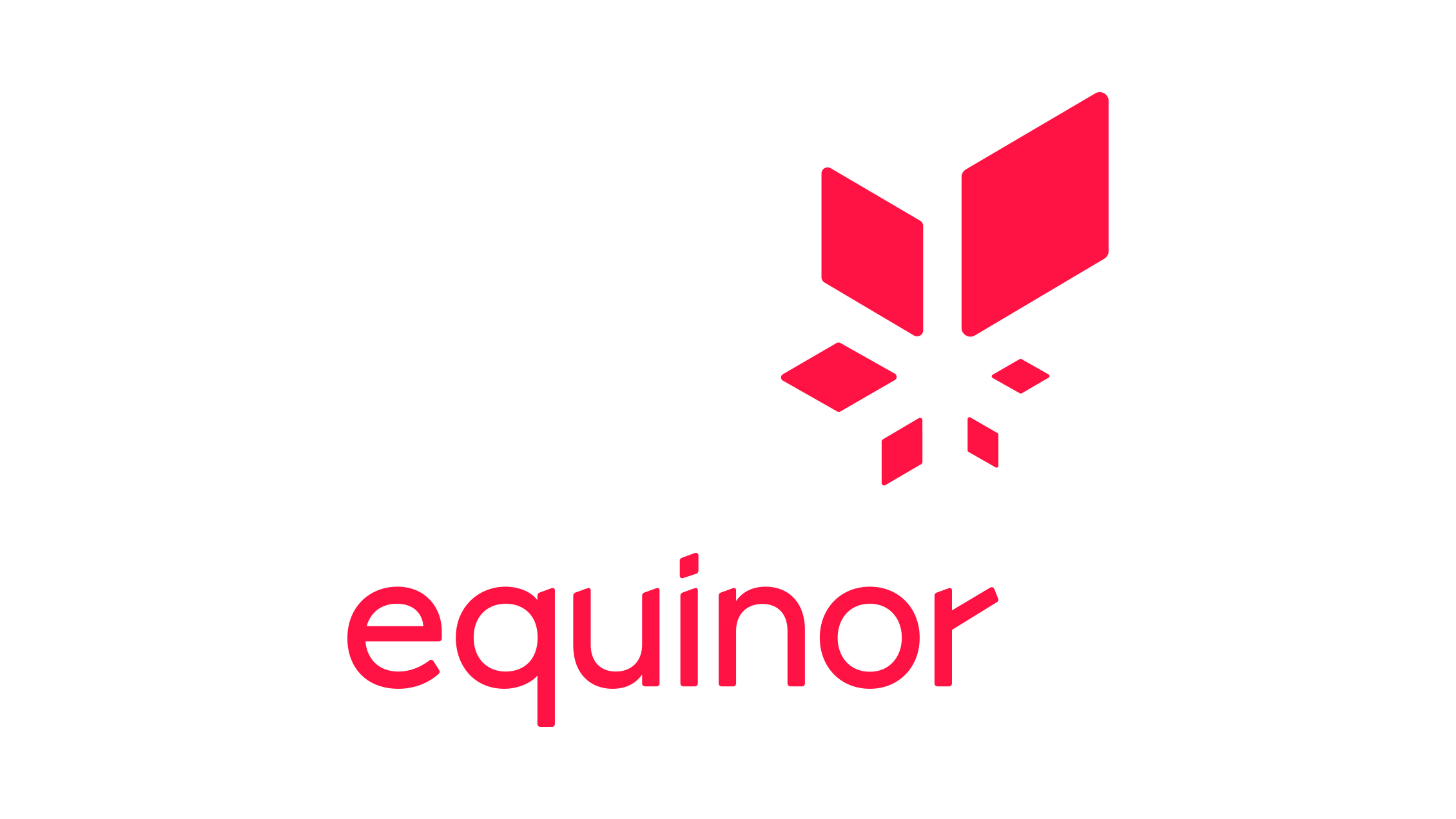 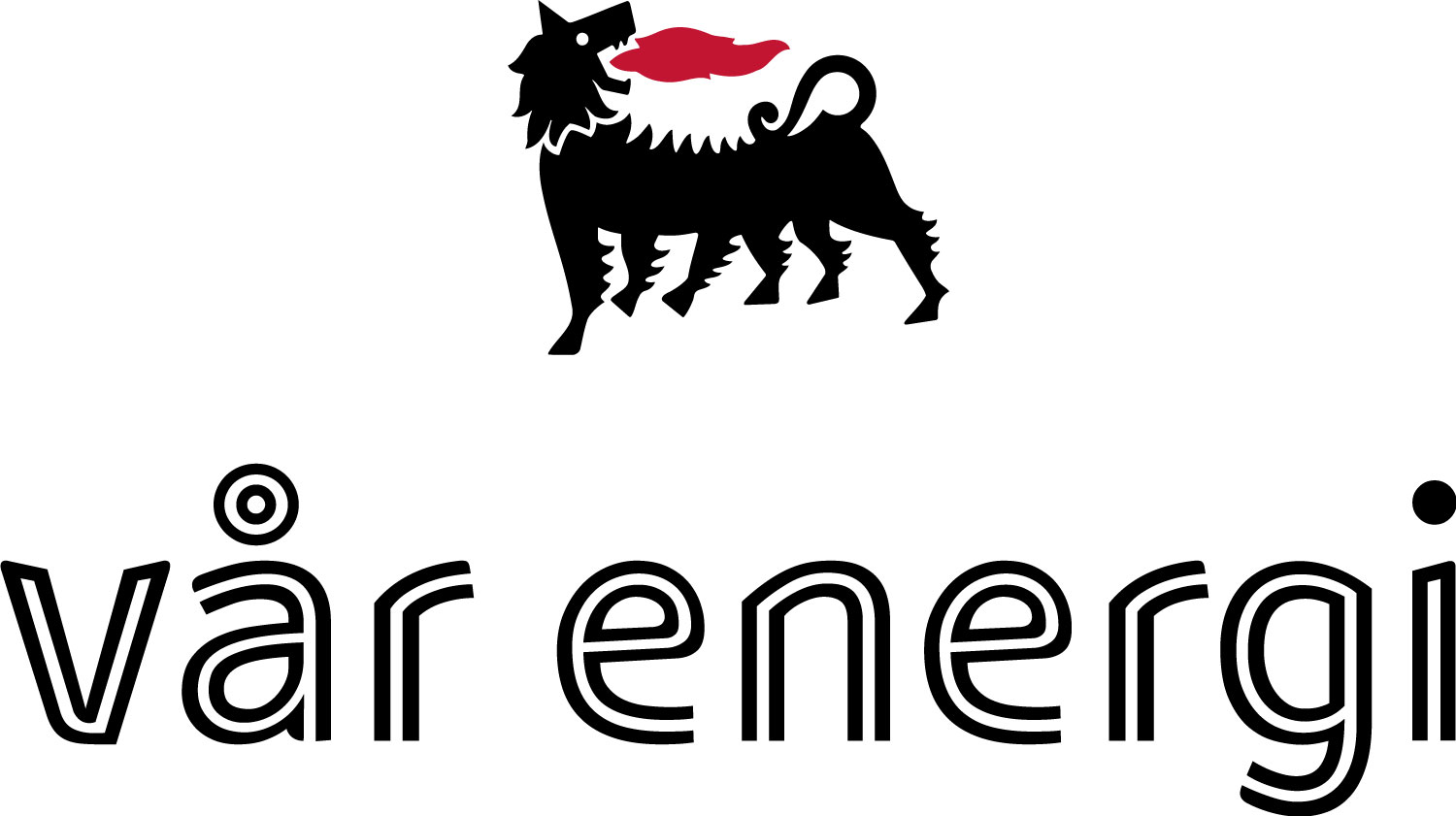 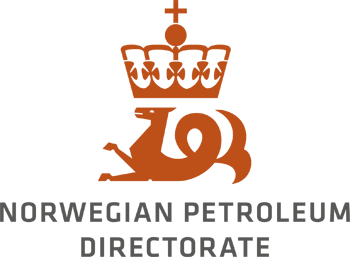 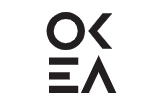 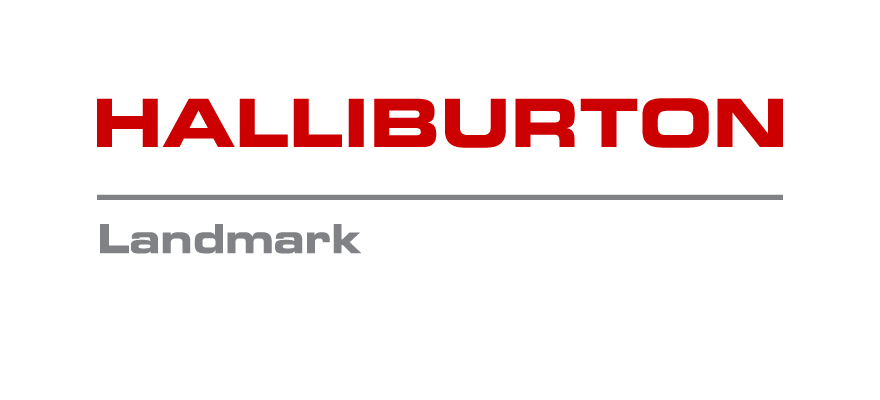 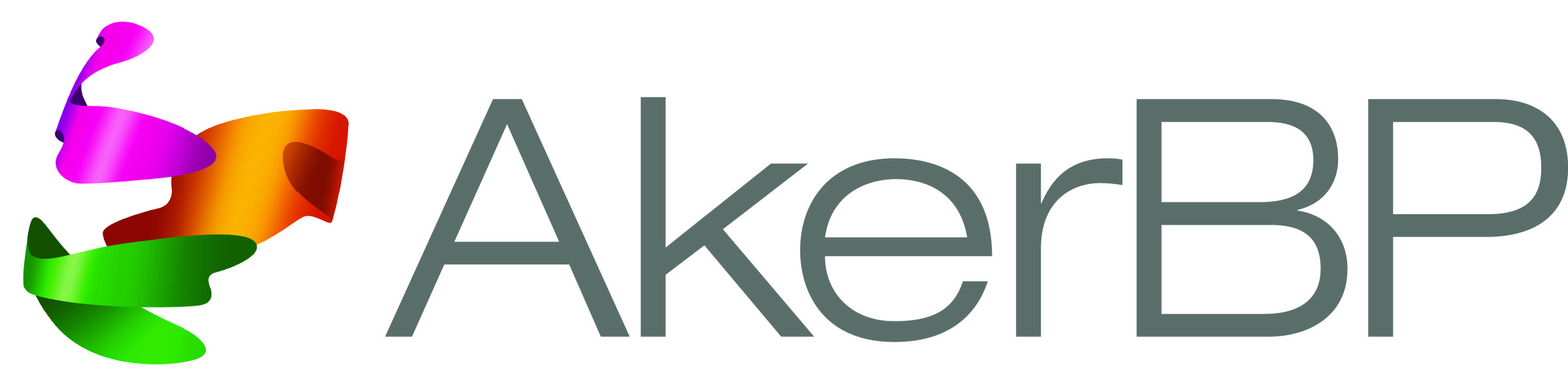 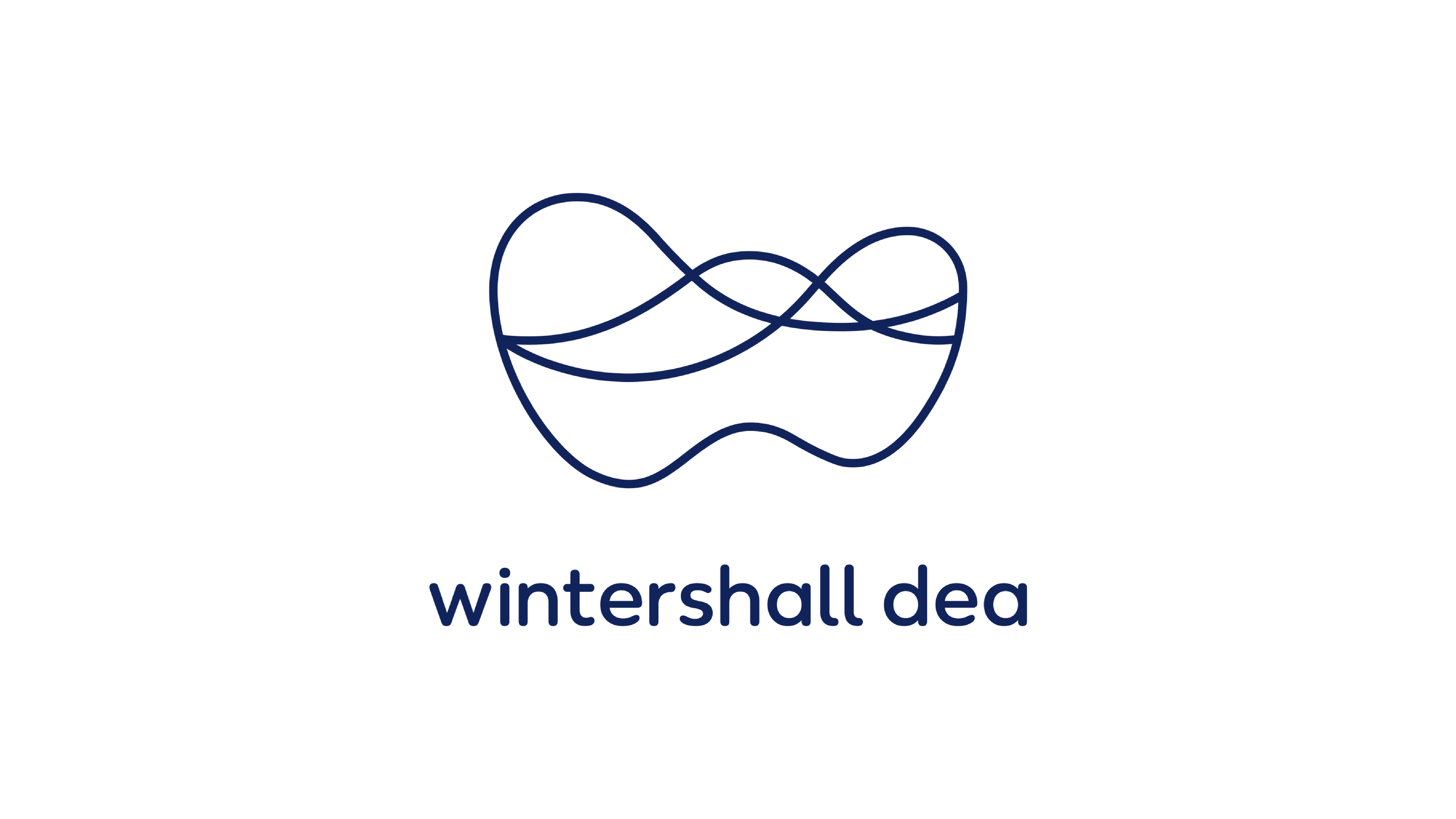 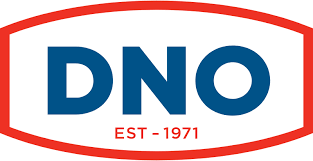 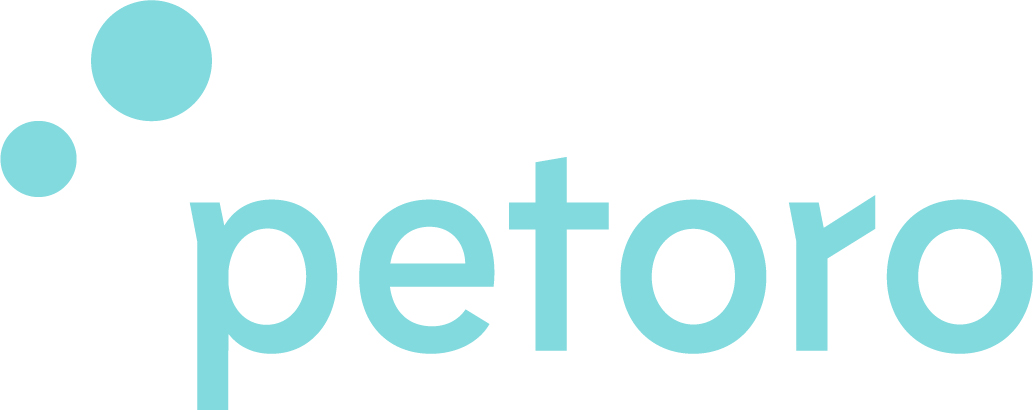 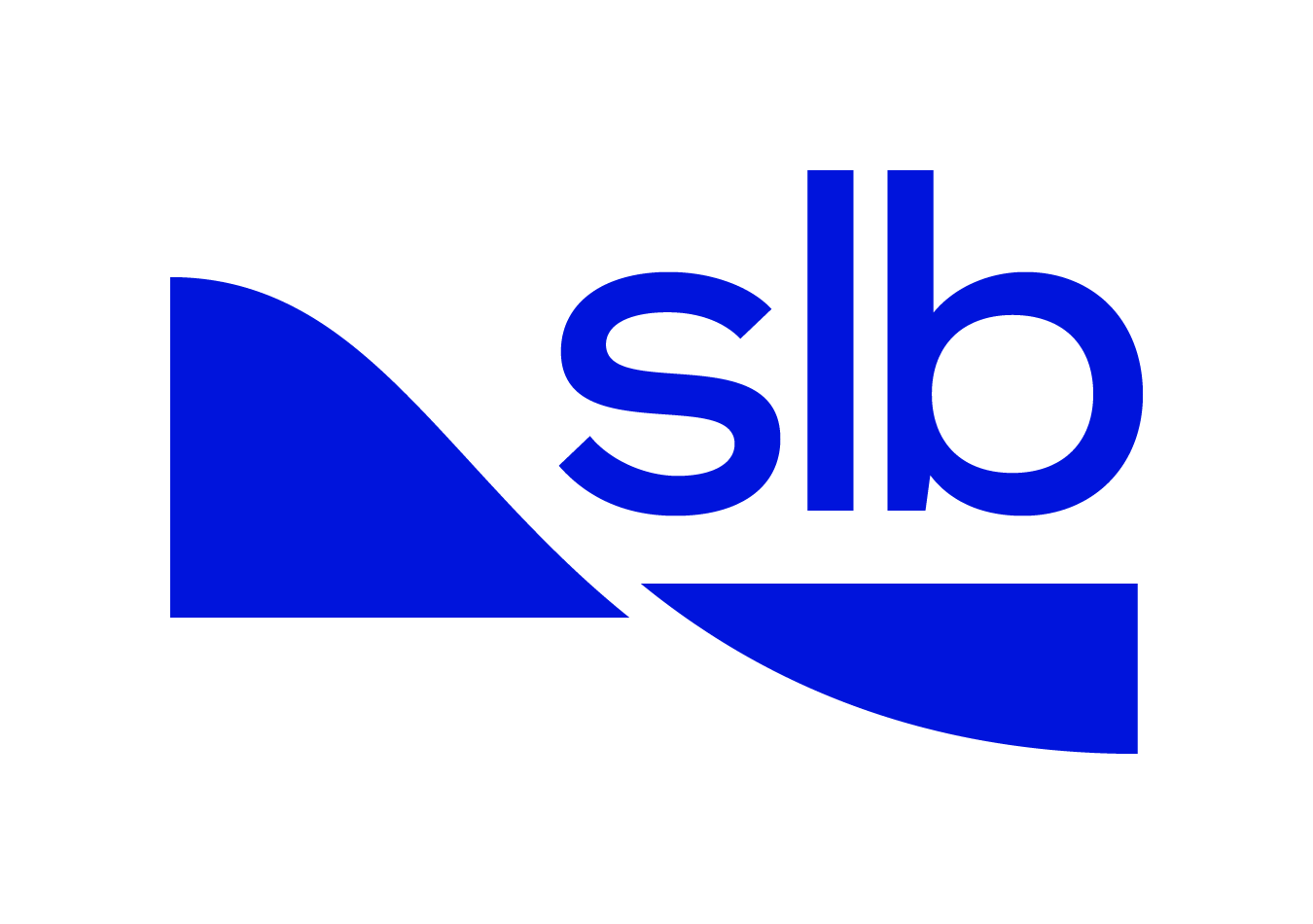